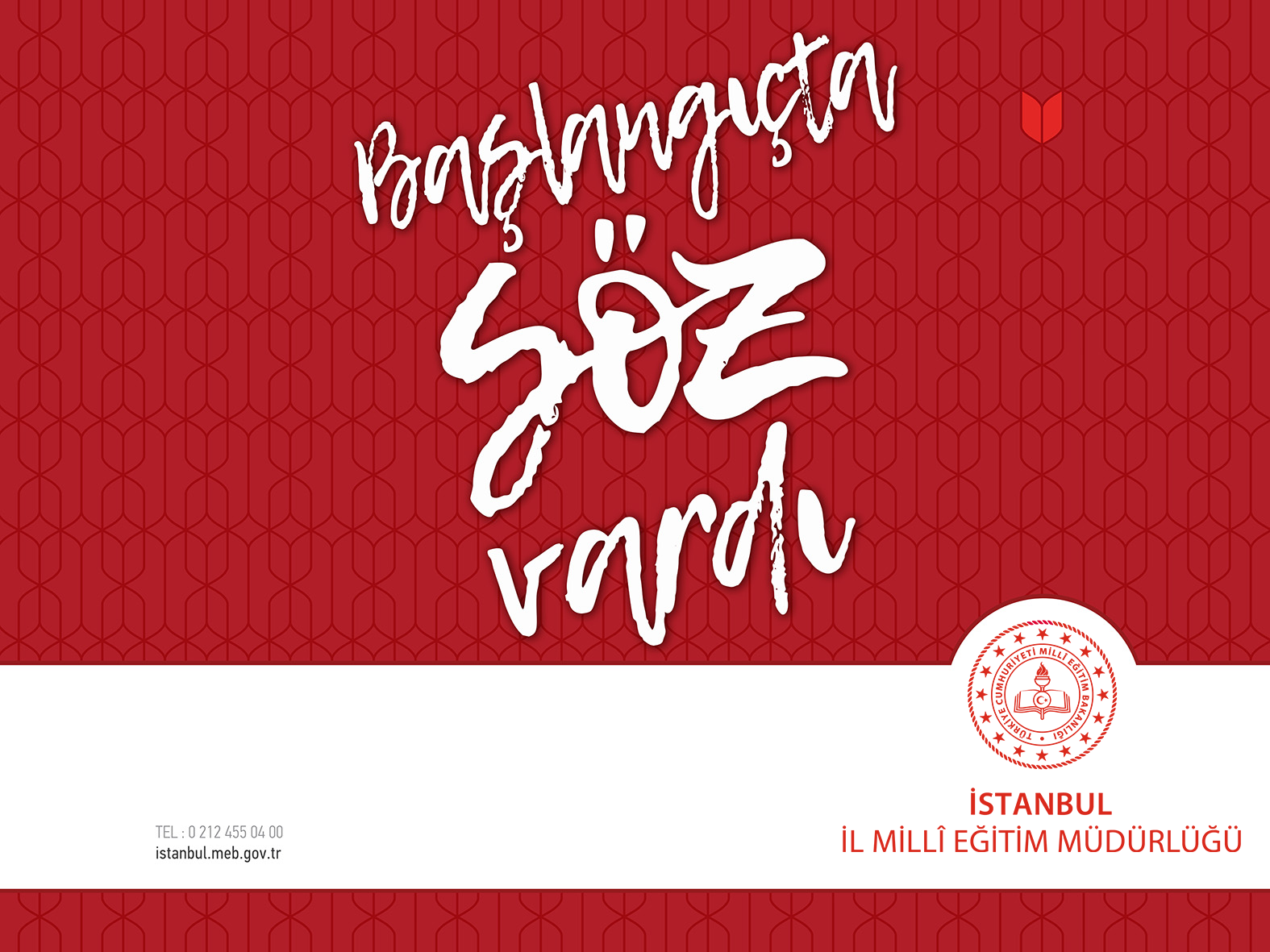 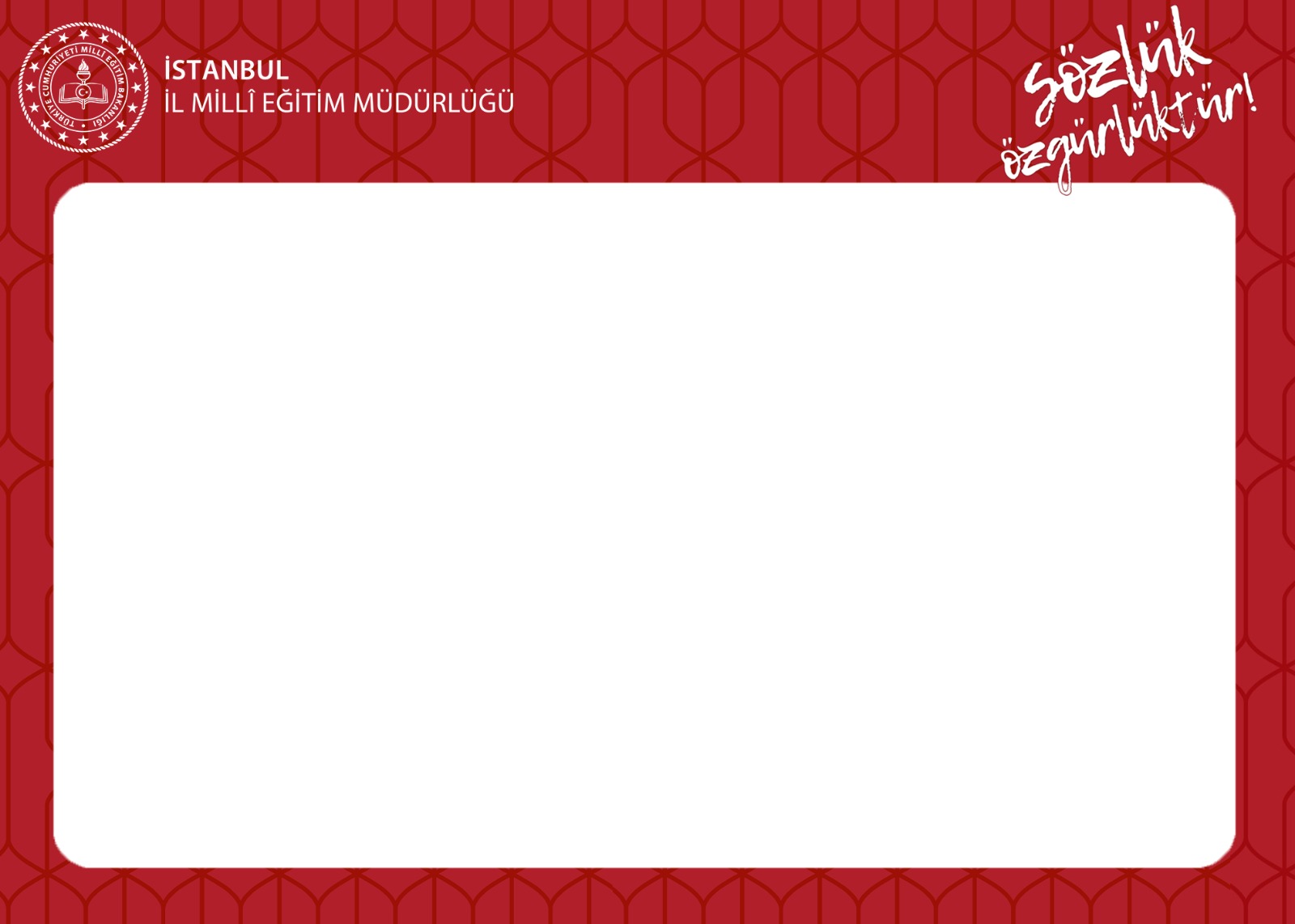 İstanbul Millî Eğitim Müdürlüğü
Dilimizin Zenginlikleri Projesi
“Sözlük Özgürlüktür”
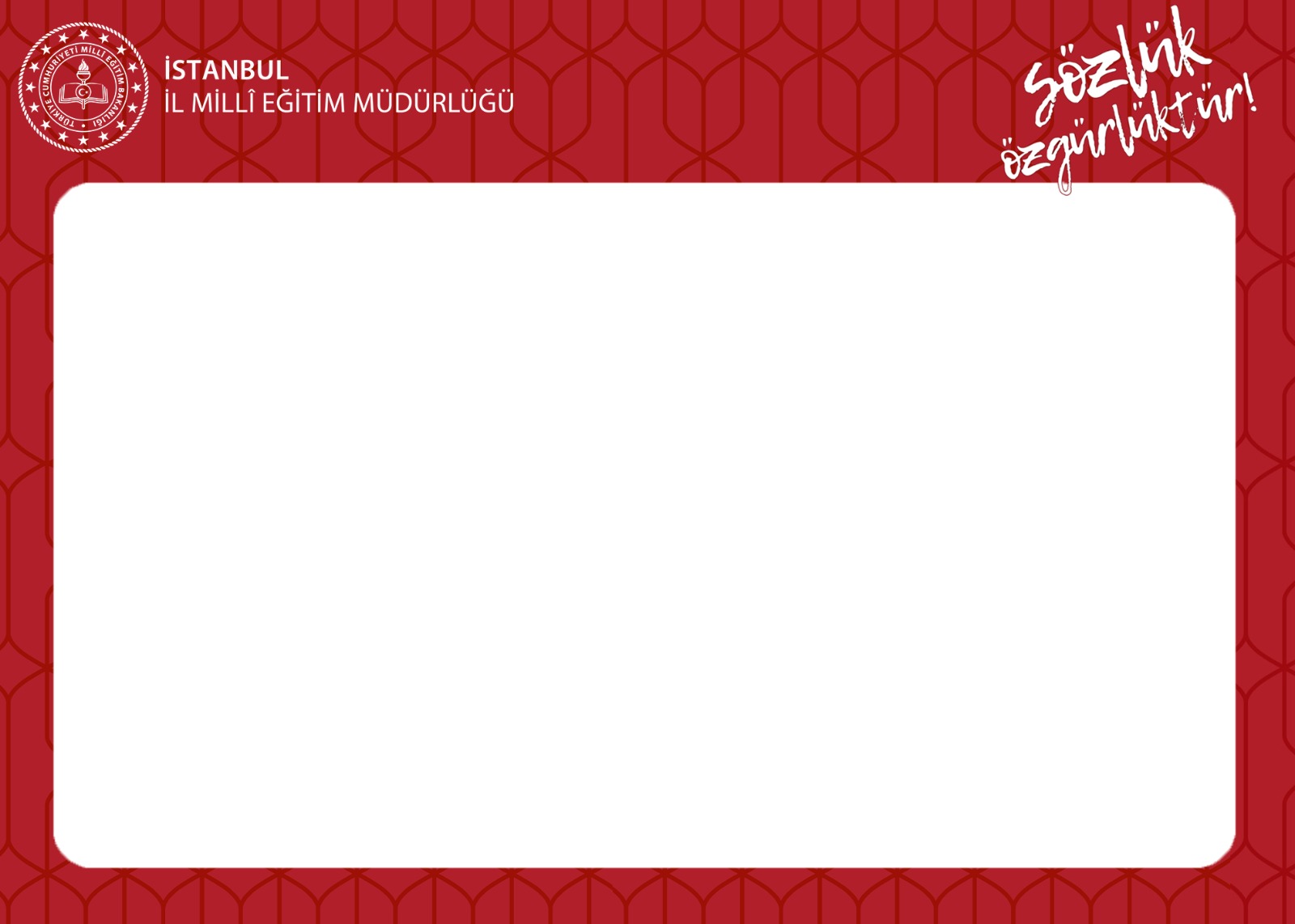 Dilimizin Zenginlikleri Projesi «Sözlük Özgürlüktür», dilimizin zenginliklerini içeren çok çeşitli etkinliklerle öğrencilerimizi buluşturmak amacıyla hazırlanmış, kapsamlı bir etkinlik projesidir. Emeklerimiz sayesinde evlatlarımız, ecdadımızın mirasından faydalanabilecektir.

 	Bu proje dâhilinde yapılacak etkinliklerde, öncelikle evlatlarımıza dünyamızın ve düşüncemizin kelimelerle şekillendiğini fark ettirmek istiyoruz. Yeni kelimeler öğrenmeyi teşvik ederek onların kelime hazinelerini ve kavram bilgilerini genişletmeyi amaçlıyoruz. Zira kelime hazineniz, kavram bilginiz ne kadar genişse o kadar geniş düşünebilirsiniz. Ne kadar geniş düşünüyorsanız o kadar özgürsünüz.

İşte bu yüzden «Sözlük Özgürlüktür».
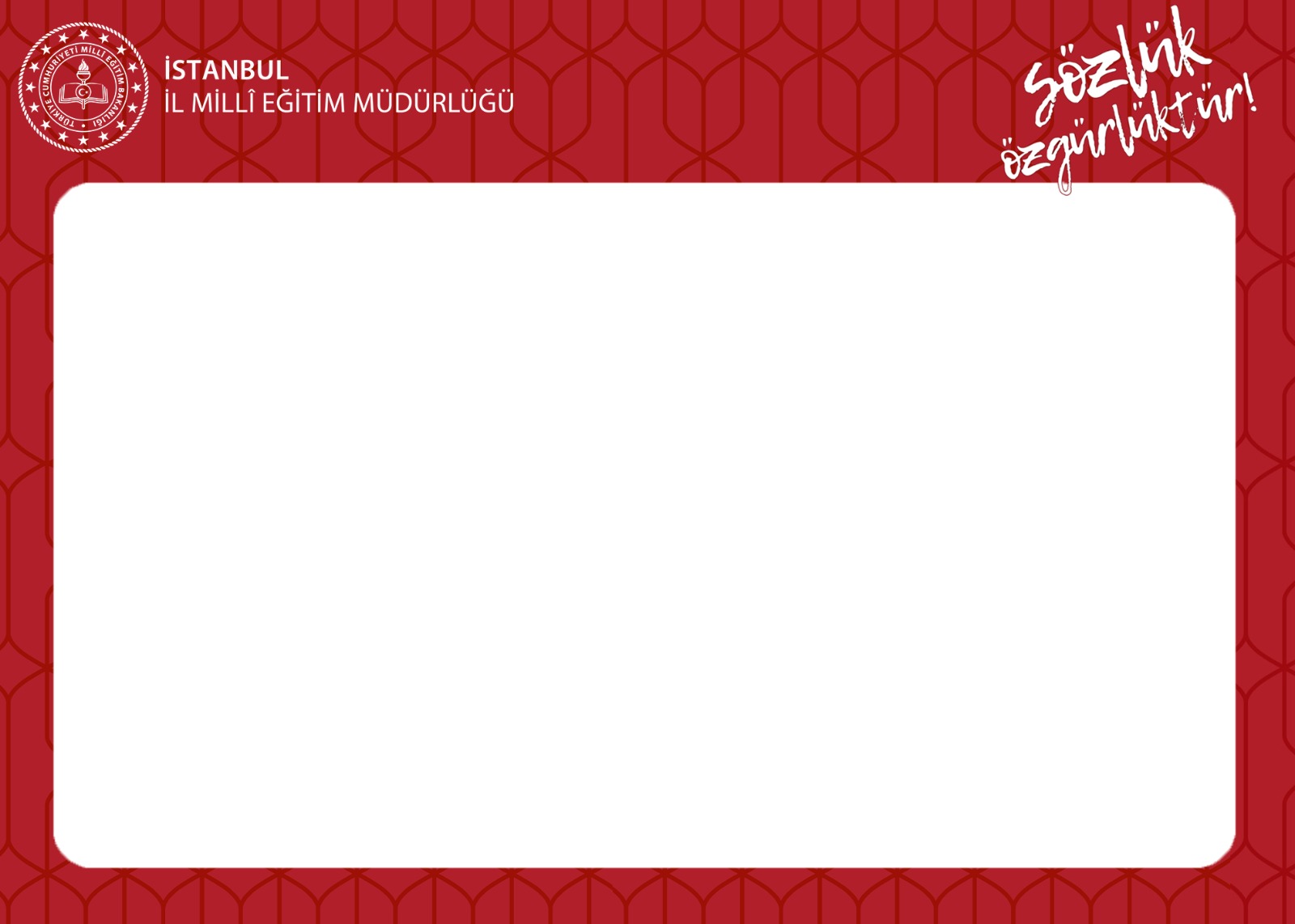 Söz varlığı, bir kişinin hayatı boyunca elde ettiği birikimdir. Bu birikim toplumlar tarafından da elde edilir. Söz varlığı, kişinin anlama ve anlatma becerisini de etkiler. Çünkü anlamak için duyulan sözcüklerin anlamını bilmek, o sözcüğün karşılığı olan kavramı zihinde canlandırabilmek lazımdır. Bir kişinin sözcük ve kavram zenginliği aynı zamanda düşünce zenginliğine de işaret eder. 
Öğrencilerimiz için söz varlığını en verimli şekilde arttırmayı ve kullanmayı sağlayacak ortamsa okullardır. 
Dilimizin Zenginlikleri Projesi «Sözlük Özgürlüktür»; okullarda yapılacak söz varlığını zenginleştirme çalışmaları ile öğrencilerin dilimizin zenginliklerini tanımasını, kültür taşıyıcısı olan sözcüklerimizle buluşmasını, buna bağlı olarak da dili iyi kullanmasını ve düşünce dünyasını geliştirmesini amaçlamaktadır.
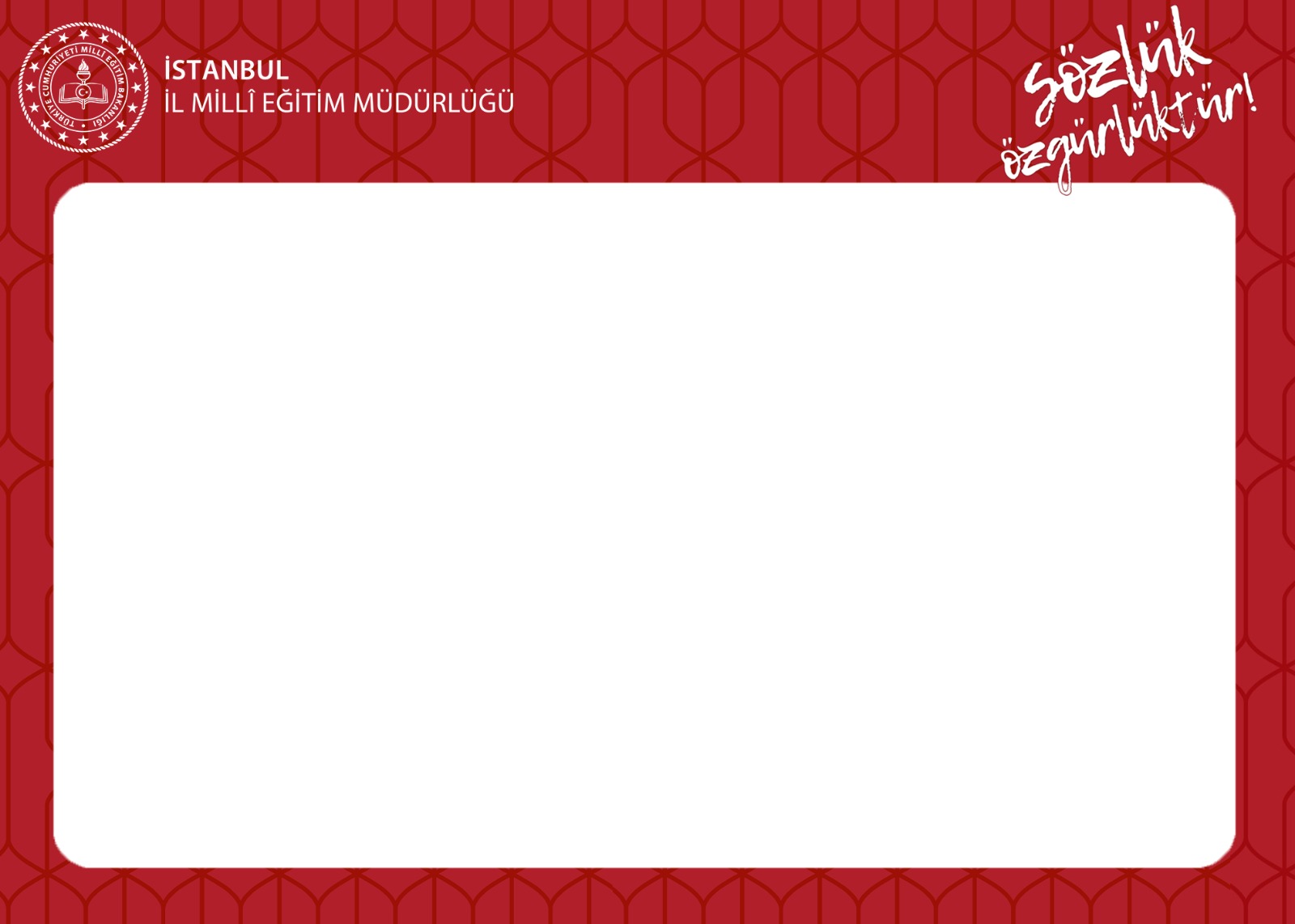 Bu sözlerimi bir de millet düzeyinde düşününüz. 
Bu projede yürüteceğimiz çalışmalar sayesinde öğrencilerimiz Orhun Âbideleri’nden günümüze, Türkçenin tüm meyvelerinin tadına bakabilecektir. Yusuf Has Hacib’in, Ahmet Yesevî’nin, Yunus Emre’nin, Fuzulî’nin, Karacaoğlan’ın, Şeyh Galib’in, Mehmed Âkif’in, Halid Ziya’nın, Tanpınar’ın ve daha birçok yazar, şair ve mütefekkirimizin eserlerini anlayabilecek, onların bıraktığı mirastan pay alabilecektir. 
Öğrencilerimiz dilimizin seçkin ve özgün eserlerini tanıyacak, eserlerimizde geçen sözcüklerin derinliklerini (çeşitli anlamlarını) öğrenecek; milletimizin kültürünü, birikimini, düşünce dünyasını ve hayat tarzını söz varlığımızın içinde yeniden keşfedecektir.
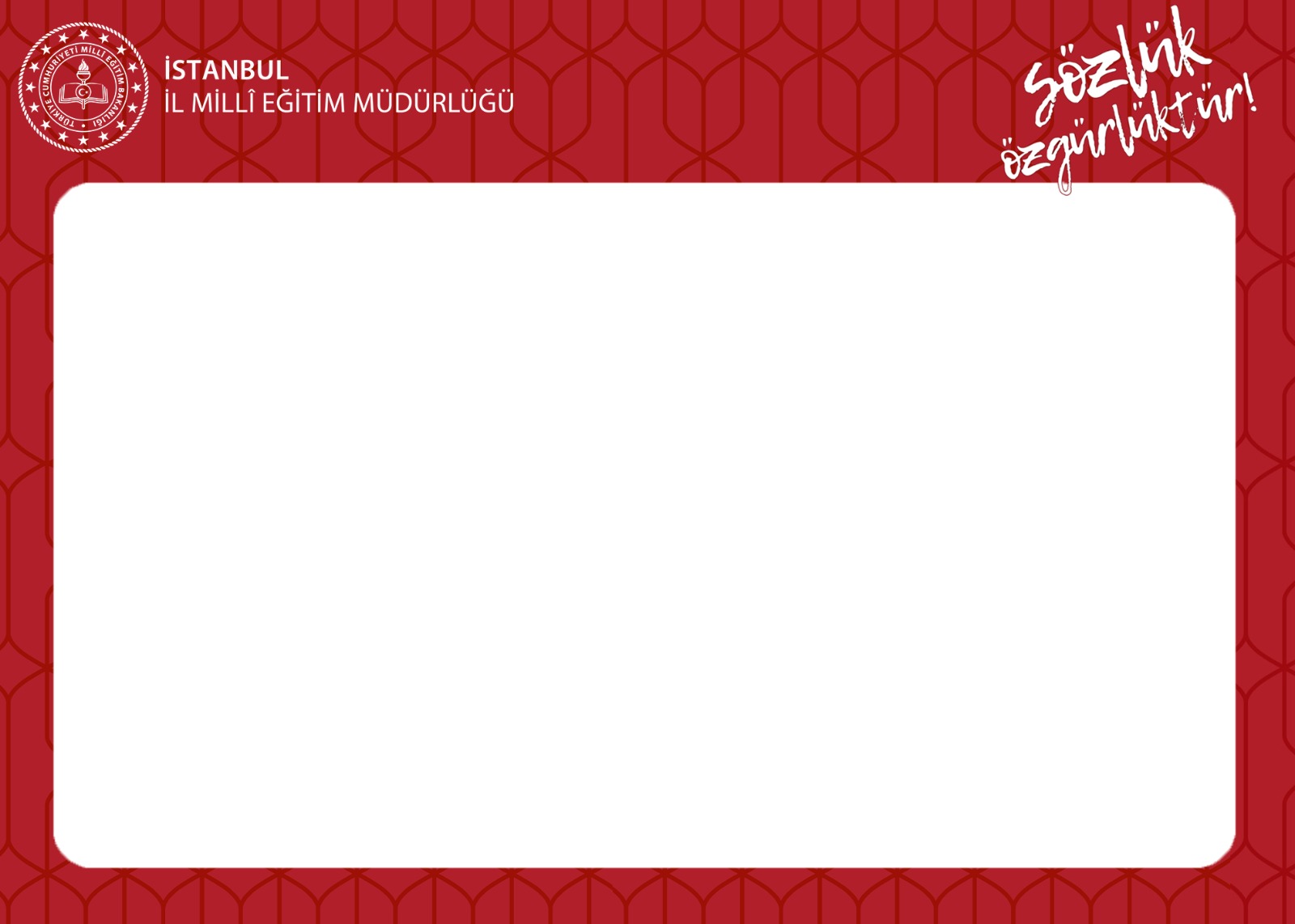 İl Yürütme Komisyonu Tarafından Yapılacak Etkinlikler

Akademisyenlerle Etkinlikler
Yaşayan Sözlük Yazarlarıyla Etkinlikler
Yazarlarla Etkinlikler
Çevirmenlerle Etkinlikler
Yuvarlak Masa Sohbetleri
Uzmanlarla Etimoloji Etkinlikleri
Dil – Musiki Bağlamında Etkinlikler
Yıl Sonu Şöleni
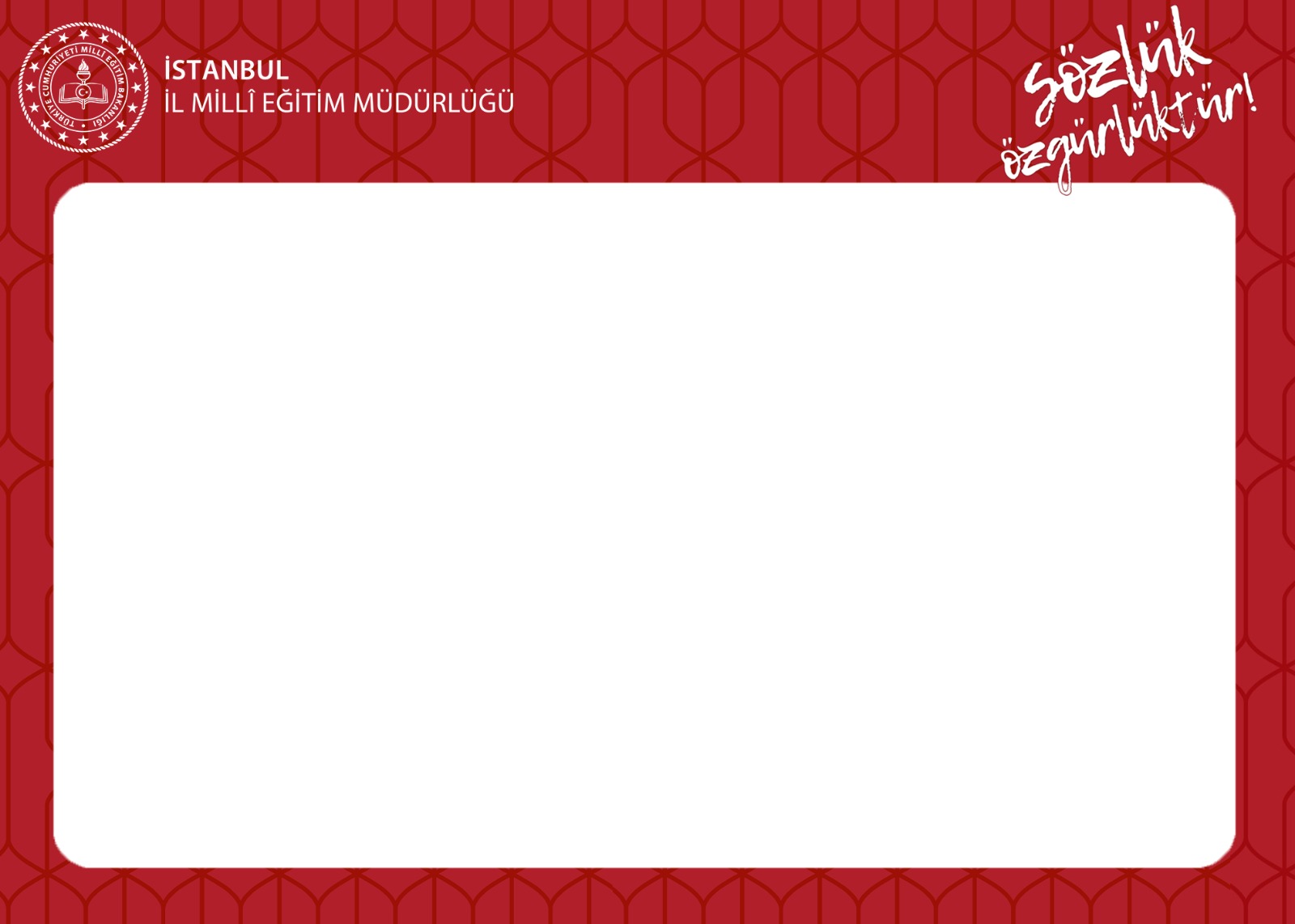 Yarışma Odaklı Etkinlikler
Beyit Ezberleme, seçme beyitler ezberlenecek, beyit okuma yarışması yapılacak.
Sözlük Okuma, derslerde veya ders dışında sözlük okunacak, sözlük tasarımı yarışması yapılacak.
Günün Kelimesi, her sınıfta günün kelimesi tahtaya yazılacak, kelime yarışması yapılacak.
Eser Okumaları, seçme eserler okunacak, kitap okuma yarışması ve öğrencilerin aktif katılımıyla müzakere toplantısı yapılacak.
Pano Hazırlama, kelime panosu hazırlanacak, en iyi pano yarışması yapılacak.
Kelime Etkinlikleri, kelime temelli oyunlar, etkinlikler yapılacak ve panolar öğrenci seviyesine göre hazırlanacak. Lise seviyesinde basit düzeyli etimoloji çalışmaları da yapılabilir.
Deyim ve atasözü okumaları/etkinlikleri, sınıf içinde sözel ve görsel çalışmalar yapılacak, atasözü ve deyim yarışması yapılacak.
Türkü ezberleme, seçme türküler ezberlenecek, türkü okuma yarışması yapılacak.
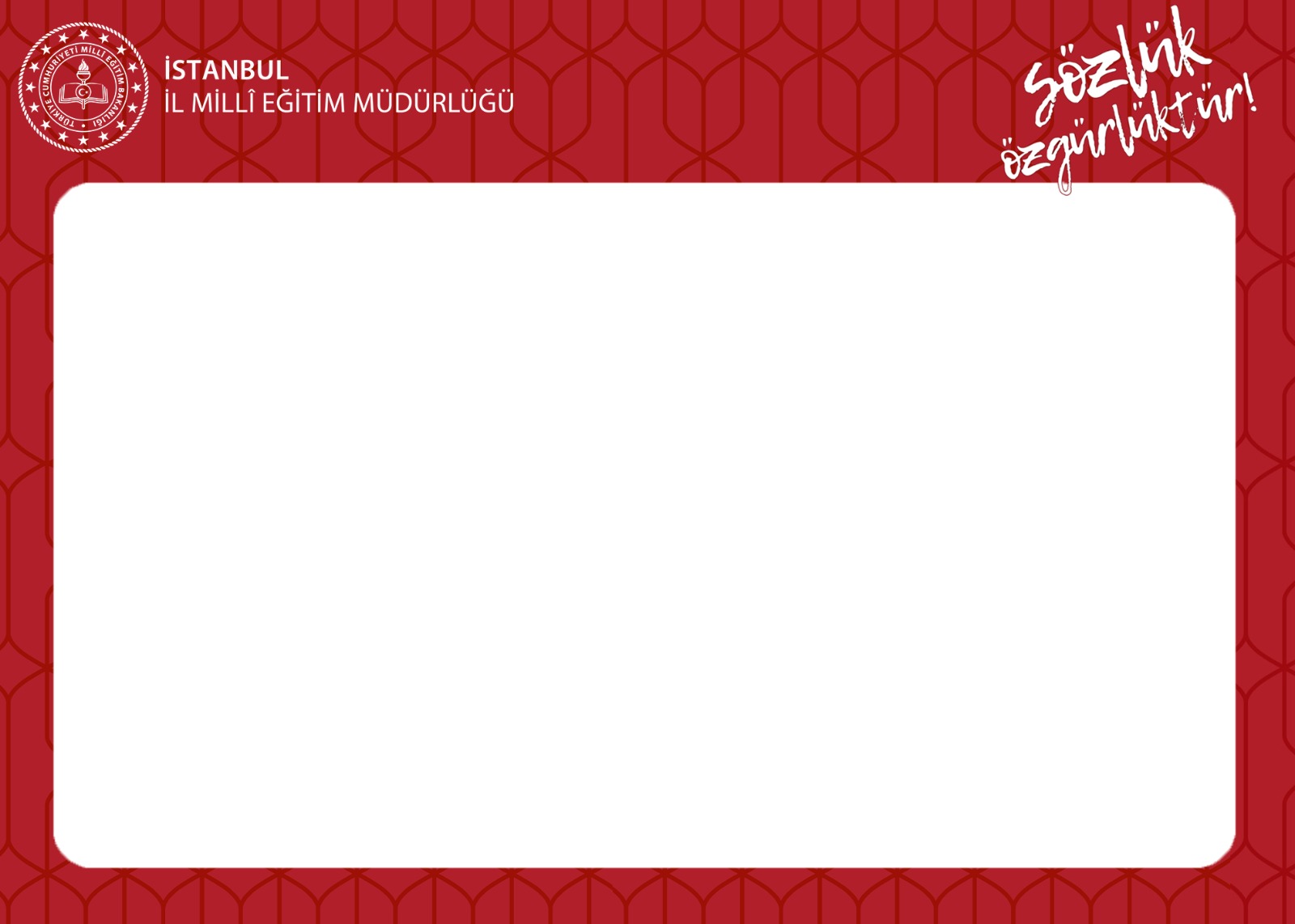 Okul İçi Yapılabilecek Etkinlikler

Öncelikle Ortaöğretim Genel Müdürlüğünün hazırladığı Eylem Planı’nda yer alan etkinlikler yapılmalıdır. Bu eylem planı, okul içi etkinliklerinizde size büyük oranda yol göstericilik yapacaktır. Bu plana riayet etmeniz bu projeyle ilgili faaliyetlerinizde süreklilik ve verim sağlamanız adına önem taşımaktadır.

Ortaöğretim Genel Müdürlüğünün hazırladığı Uygulama Kılavuzu’nda yer alan öğrenci düzeylerine göre verilmiş uygulama rehberleri de proje dâhilindeki etkinlikleriniz için yol gösterici olacaktır.
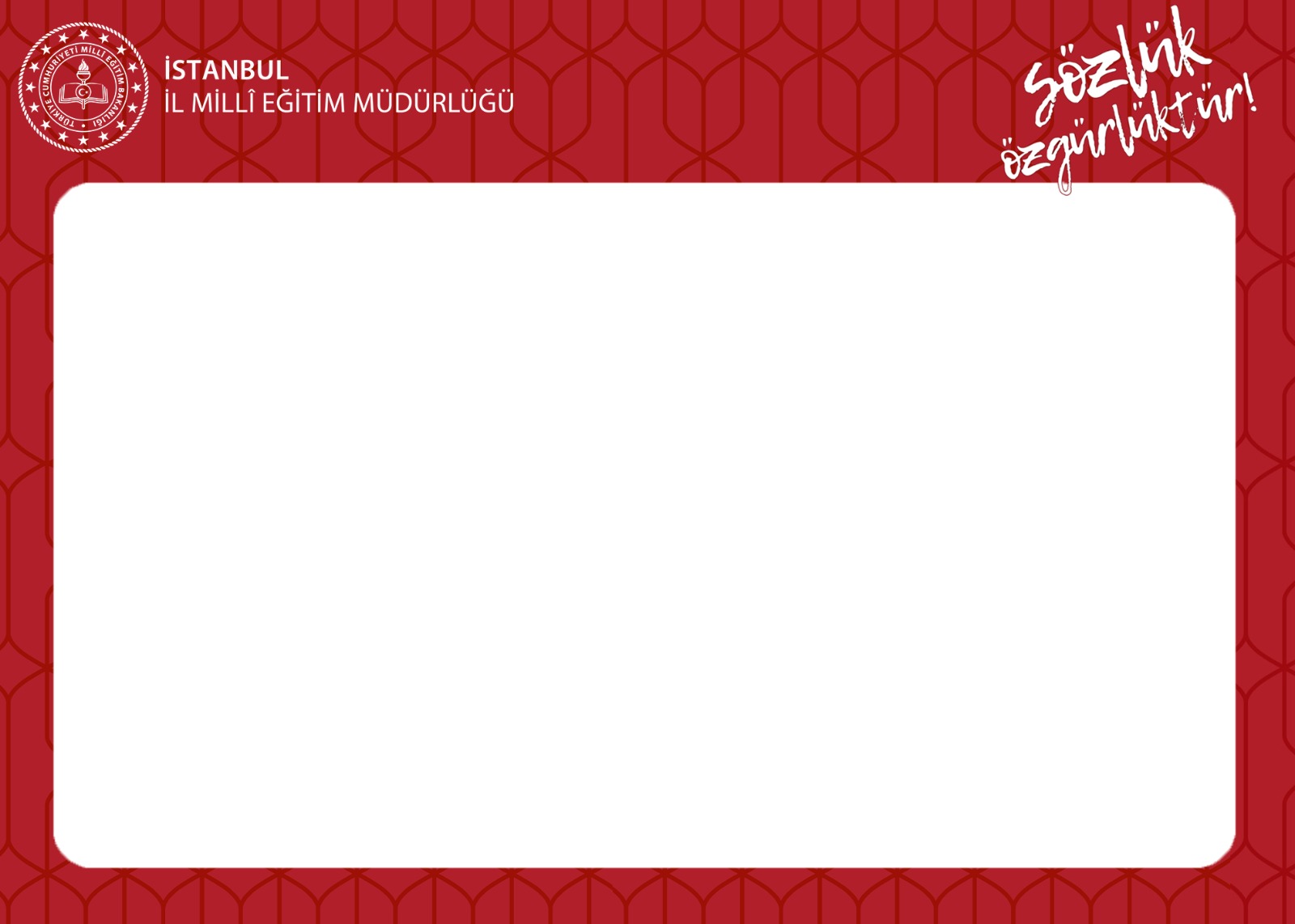 Türkçesini Söyleyelim
Bu çalışma için görsellerden yararlanılabilir ya da okula yakın dış mekânlar tercih edilebilir. 
Yabancı sözcükleri tespit etme ve Türkçe karşılıklarını bulma çalışması bunlardan biridir. Bu etkinlikte öğrencilere, içinde anlamını bilmeme ihtimallerinin yüksek olduğu kelimeler ve/veya yabancı kelimeler içeren görseller gösterilir. Okula yakın bir sokak ya da caddeye sınıfça bir gezi de düzenlenebilir. Öğrencilerden görsellere bakarak / gezi sırasında Türkçe olmadığını tahmin ettikleri sözcükleri not etmeleri istenir. Daha sonra (gezi yapıldıysa sınıfa dönünce) not ettikleri sözcüklerin Türkçe’de yerleşik olup olmadığını Güncel Türkçe Sözlük, Kubbealtı Lugati vb. kullanarak tespit ederler ve anlamlarını öğrenirler. 
Devamında, tespit ettikleri yabancı sözlüklere uygun Türkçe karşılık bulma etkinliği yapılabilir. Sözcüğün karşılığının ne olması gerektiği ile ilgili öğrencilerin teklifleri alınır ve bunlar üzerine konuşulur.
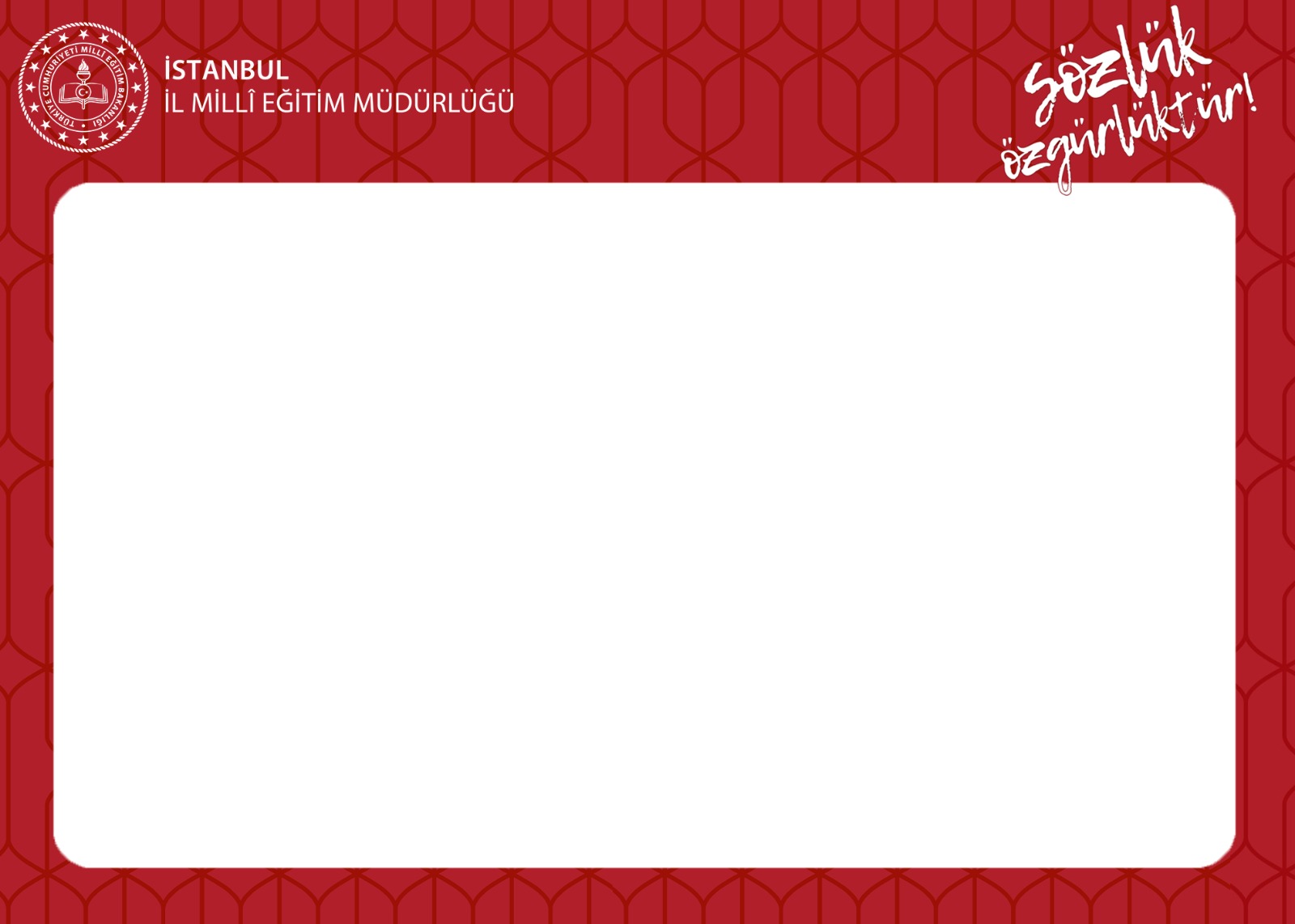 Kelimeler Zihnime Yerleşiyor 
Bu çalışma, öğrencilerin yeni öğrendikleri kelimeleri kullanarak zihinlerine yerleştirmelerine ve o sözcüklerle hayal güçlerini geliştirmelerine yöneliktir. 
Öğrencilere, yarısından çoğunu yeni öğrenecekleri sözcükler verilir. Bu sözcüklerin birbirleriyle çok uyumlu, doğrudan ilişkili olmamasına dikkat edilmelidir. Böylece öğrenciler her kelimeyi tek tek içselleştirirken kendi hayal güçlerini de kullanabileceklerdir. Öğrencilerden verilen sözcükler çerçevesinde bir hikâye kurgusu oluşturmaları ve yeni öğrendikleri sözcükleri doğru bir şekilde kullanmaya çalışmaları istenir. Örneğin “tereddüt, cömert, pusula, ecdad, kıdem, acemi, loş, sığınak” sözcüklerinin anlamlarına önce uygun bir sözlükten bakmaları, ardından bu sözcükleri kullanarak bir hikâye yazmaları istenir.
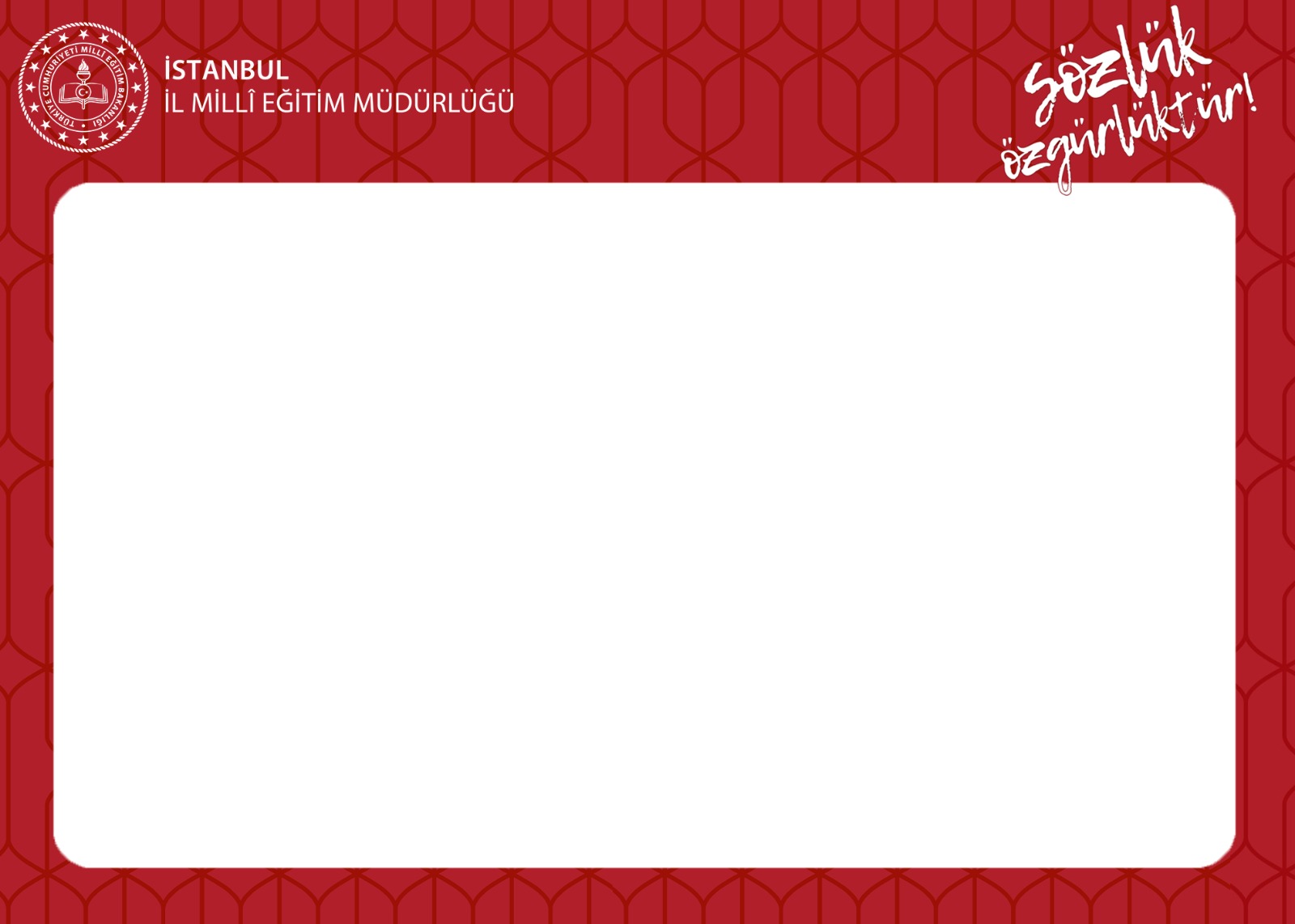 Biliyorum Okuyorum
Bu sözcük etkinliği sınıfça yapılmaya uygundur. 
Bir öğrenci uygun bir sözlüğü alır, sözlükten rastgele bir sözcük seçer. Arkadaşlarına bu sözcüğün anlamının ne olduğunu sorar. Öğrenciler bu sözcüğün anlamını tahmin etmeye çalışır. Sözcüğün anlamını doğru tahmin eden ilk öğrenci sözlükteki anlamı okur. Sıradaki öğrenciyle etkinliğe devam edilir. Sırayla bütün öğrenciler oyuna katılır. 
Etkinlik, sözcük söylenerek yapılabileceği gibi sözcüğün anlamı söylenip sözcüğü bulmalarını istemek şeklinde de yapılabilir. Etkinliğin daha heyecanlı olması için etkinlik yarışma şeklinde de düzenlenebilir.
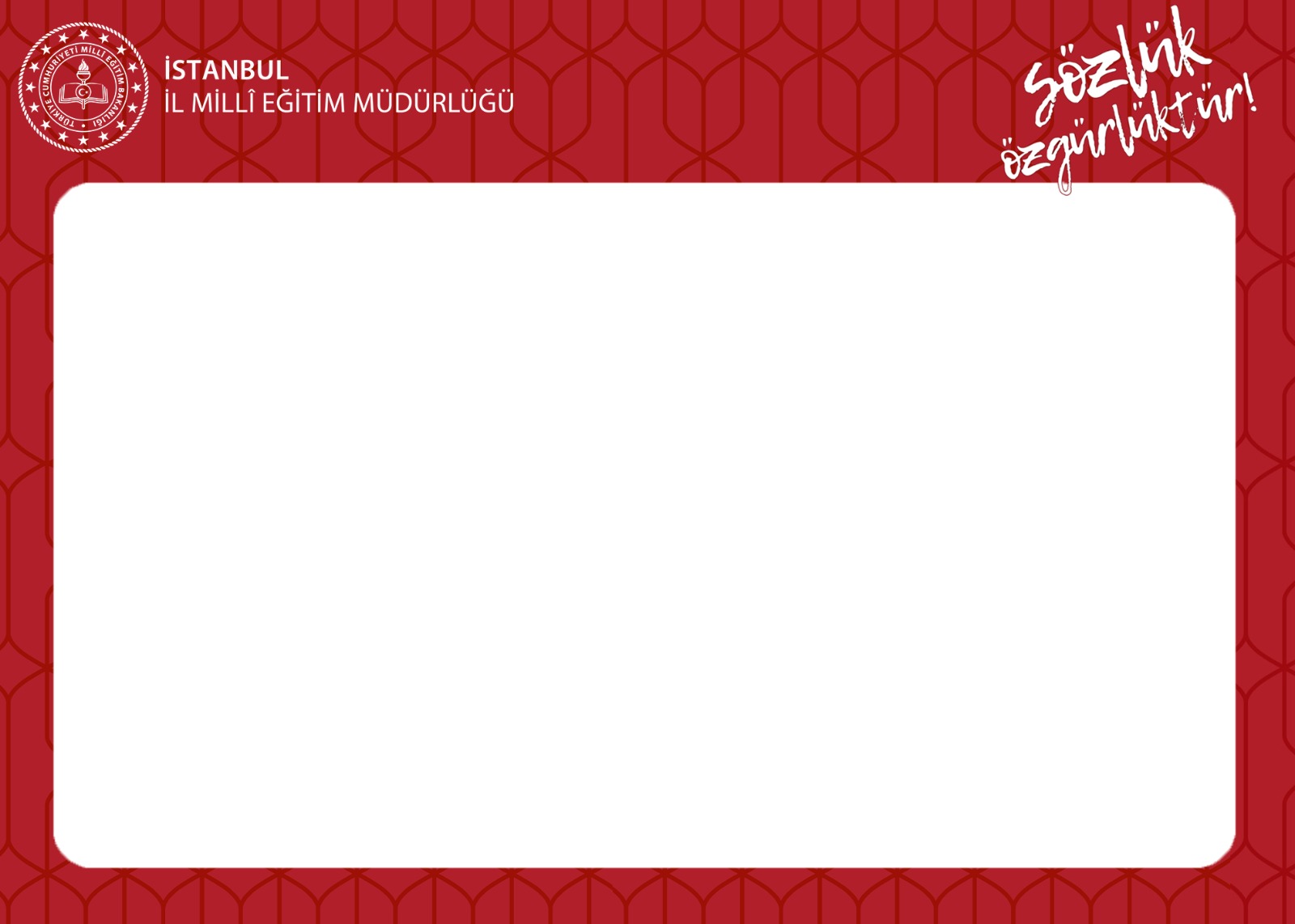 Bu Sözcük Buraya Yakıştı
Öğrenciler için bir metin hazırlanır ve metindeki bazı yerler boş bırakılır. Ayrıca bir sözlükçe hazırlanarak bazı sözcükler yazılır ve tanım kısımları boş bırakılır. Bu sözlükçedeki kelime sayısı, metindeki boşluk sayısından fazla olmalıdır. Hedefimiz, sözlükçede yer alan sözcüklerin öğrenilmesidir. Metin ve sözlükçe öğrencilere verilir. Boşluklara uygun buldukları sözcükleri yazmaları istenir. Daha sonra verilmiş sözcükleri uygun bir sözlükte bulup sözcüklerin anlamlarını okumaları istenir. Tahminlerini kontrol etmeleri, varsa yanlışları düzeltmeleri sağlanır. 
Son olarak öğrencilerin sözlükçede boş bırakılan tanım kısımlarını doldurmaları istenebilir.
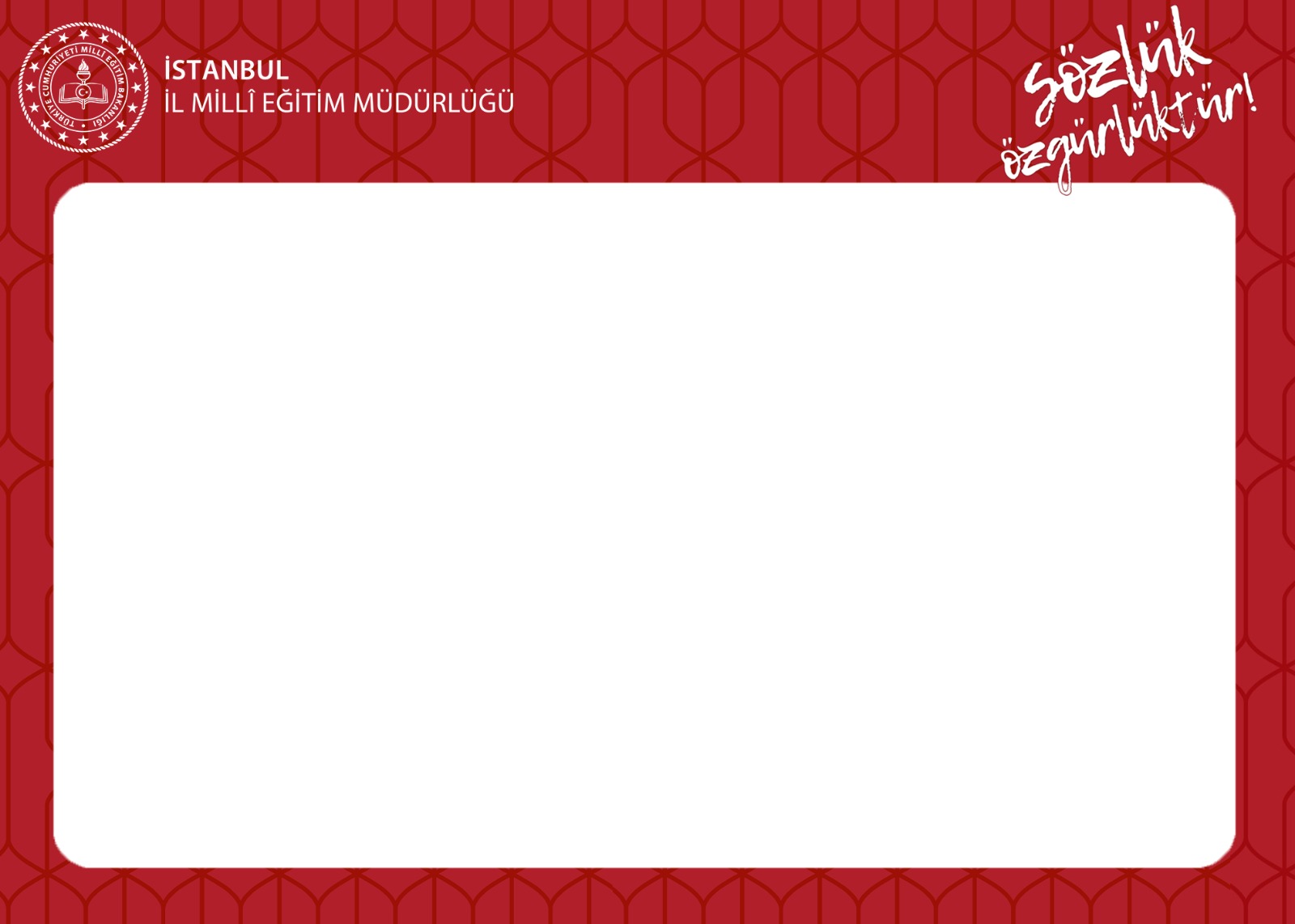 Sözcük/Kavram Silsilesi 
Bu çalışma; sözcüklerin anlamlarının pekişmesine, sözcükler/ kavramlar arasındaki ilişkinin kurulmasına yardımcı olur. 
Öğrenciler için kavram haritası veya zihin haritası benzeri bir çalışma kağıdı hazırlanır. Çalışma kâğıdı her bir öğrenciye verilir, onlardan eksik sözcükleri tamamlaması istenir. Anlamını bilmedikleri sözcükler için sözlüğe bakmaları belirtilir. 
Çalışma kağıdının boş bırakılan alanlarında, öğrencinin hâlihazırda verilen sözcük/kavramlarla ilişki kurmasına yardımcı küçük ipuçları verilebilir.
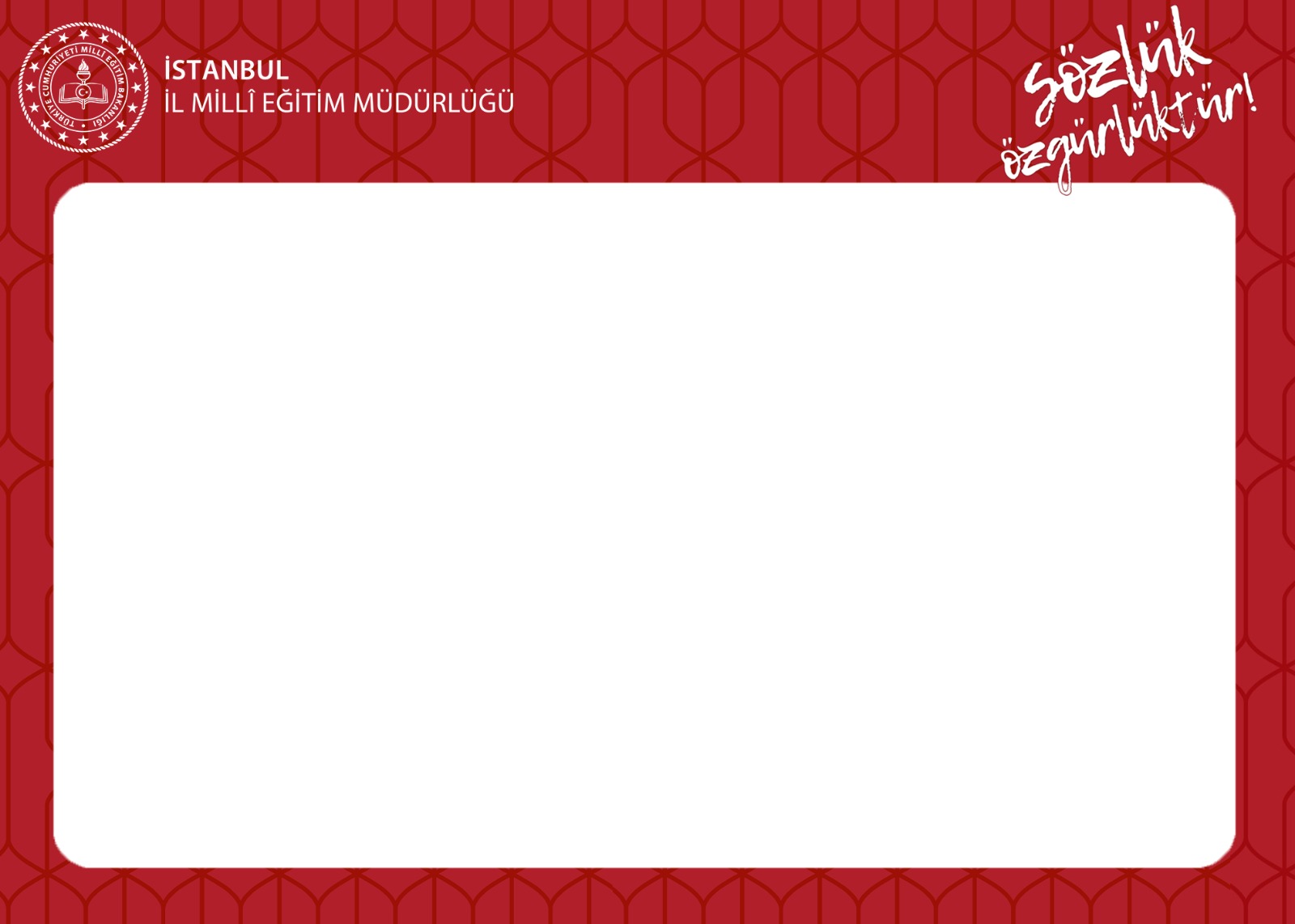 Öğrenme İstasyonları
Öğrenciler dört gruba ayrılır ve her grubun bir istasyon olduğu belirtilir. Onlara, bu istasyonların tanım, mani, özlü söz ve şiir istasyonları olduğu söylenir. 
Tanım istasyonundaki öğrenciler, verilen sözcüğün anlamını sözlüğe bakarak yazar (veya tahmin eder). 
Mani veya tekerleme istasyonundaki öğrenciler, içinde verilen sözcüğün geçtiği bir mani bulur (veya ezberden okur). 
Özlü söz istasyonundaki öğrenciler verilen sözcüğün içinde geçtiği bir özlü söz bulur (veya kendileri üretir).
Şiir istasyonundaki öğrenciler verilen sözcüğün içinde geçtiği bir şiir bulur (veya kendileri yazar). 
Öğrencilere yeterli süre verildikten sonra öğretmen (veya bir grup öğrenci) istasyonları sırayla gezer ve istasyon sözcüsünü dinler.
Bu etkinlik sınıf şartlarına göre farklı şekillerde düzenlenebilir.
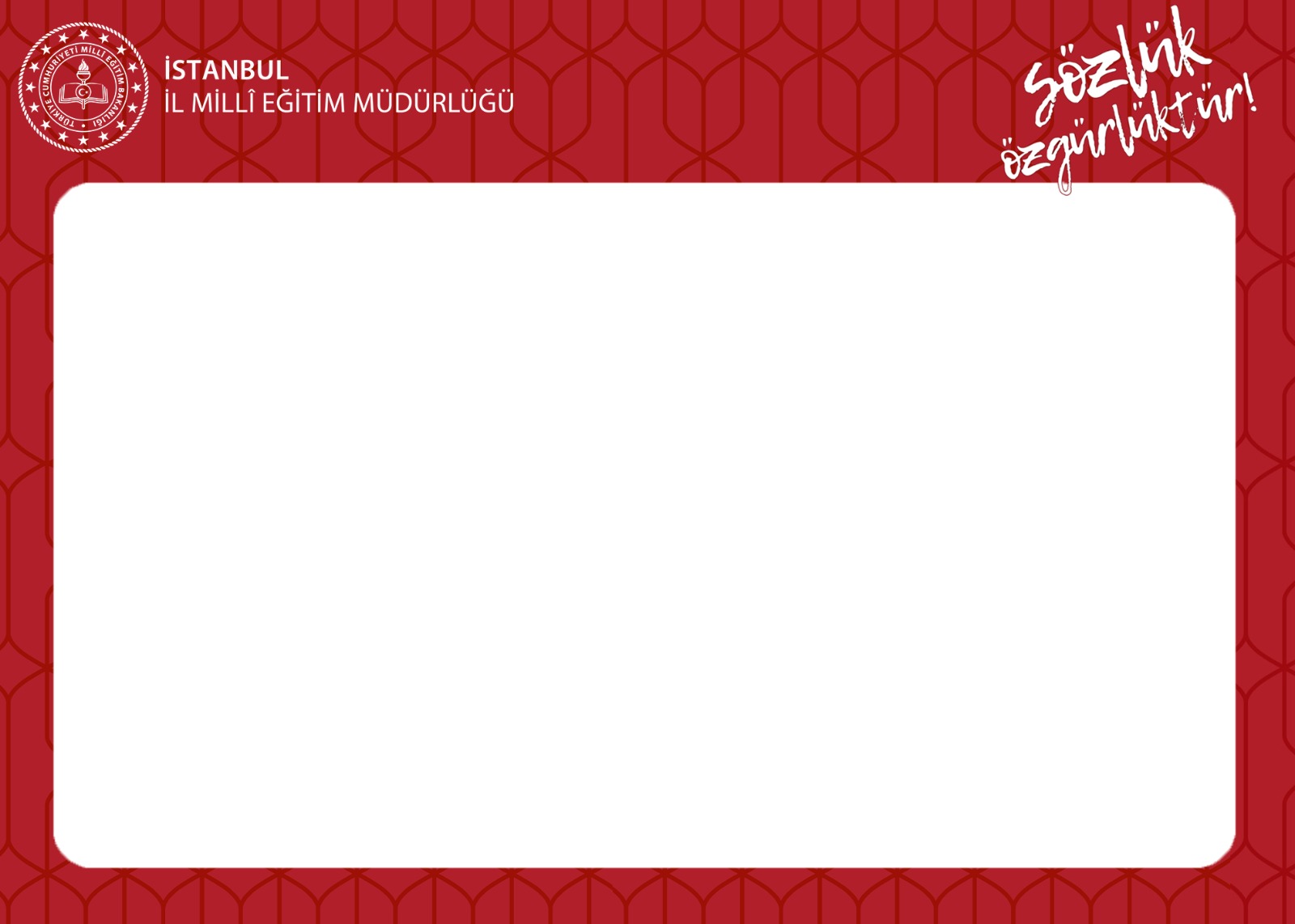 Kutudaki Sözcükler
Küçük kâğıtlara sözcükler yazılır. 
Öğrencilerden sıra ile bir kâğıt seçmeleri istenir. Öğrenciler seçtikleri sözcüğün anlamını tahmin etmeye ve cümle içinde kullanmaya çalışır. 
Sonrasında uygun bir sözlük kullanılarak sözcüğün anlamını okunur. 
Oyun kâğıtlar bitene kadar devam eder.
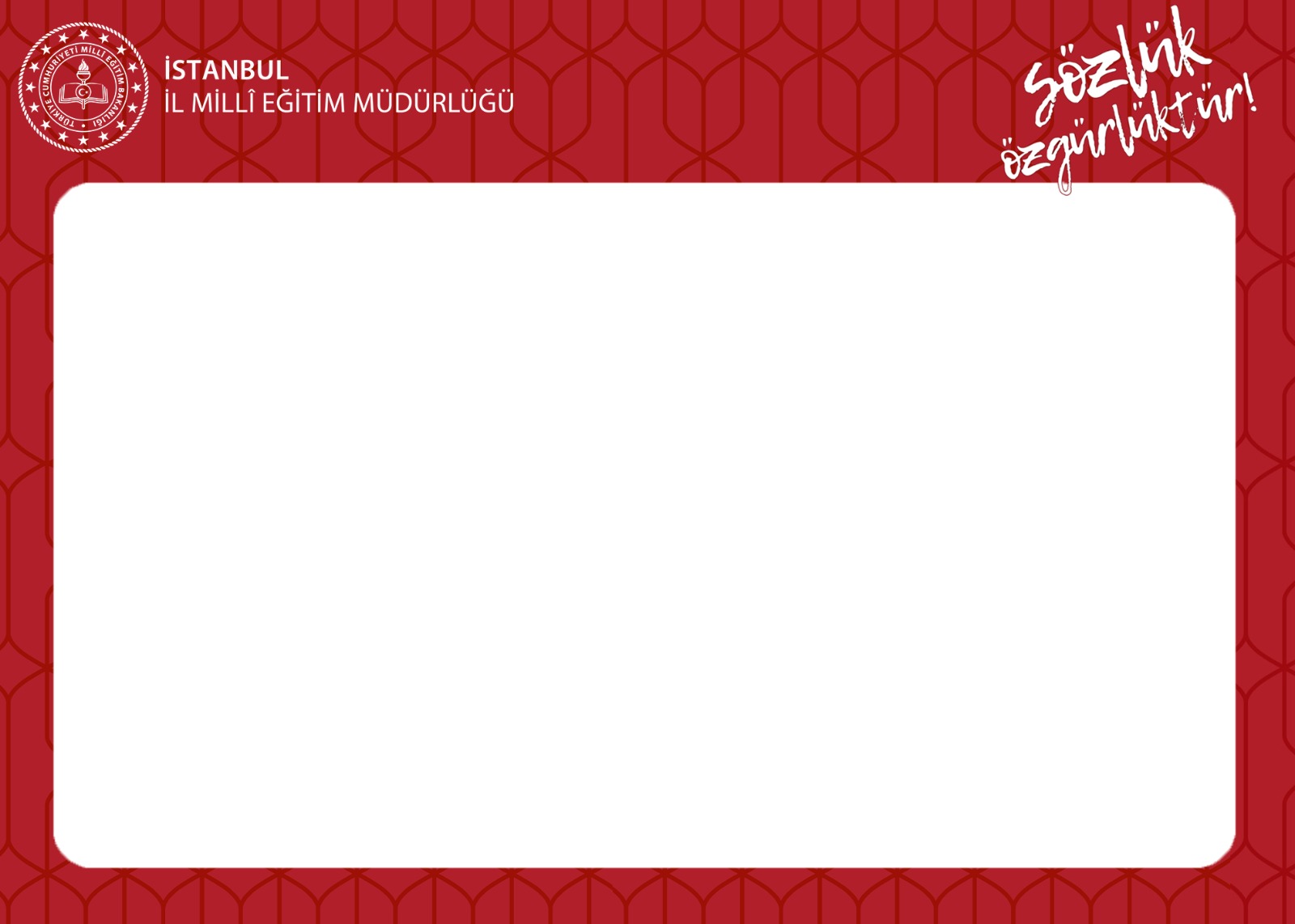 Çeşitli Oyun ve Etkinlik Önerileri
Bilinmeyen kelimeleri en hızlı bulma oyunu
Anagram veya kelime oluşturma tipi etkinlikler
Harf temelli oyunlar (alfabe oyunu, tek harf oyunu, son harf oyunu vb.)
Evet/hayır sorularıyla kelimeyi tahmin etme oyunu
Türk Markası Oyunu
Duvar sözlüğü oluşturma
Şiir besteleme
Kelime defterleri oluşturma ve sergileme
Kelime ağacı / kelimeler sokağı oluşturma
Sözlük sergisi
Tanımı Bende Oyunu
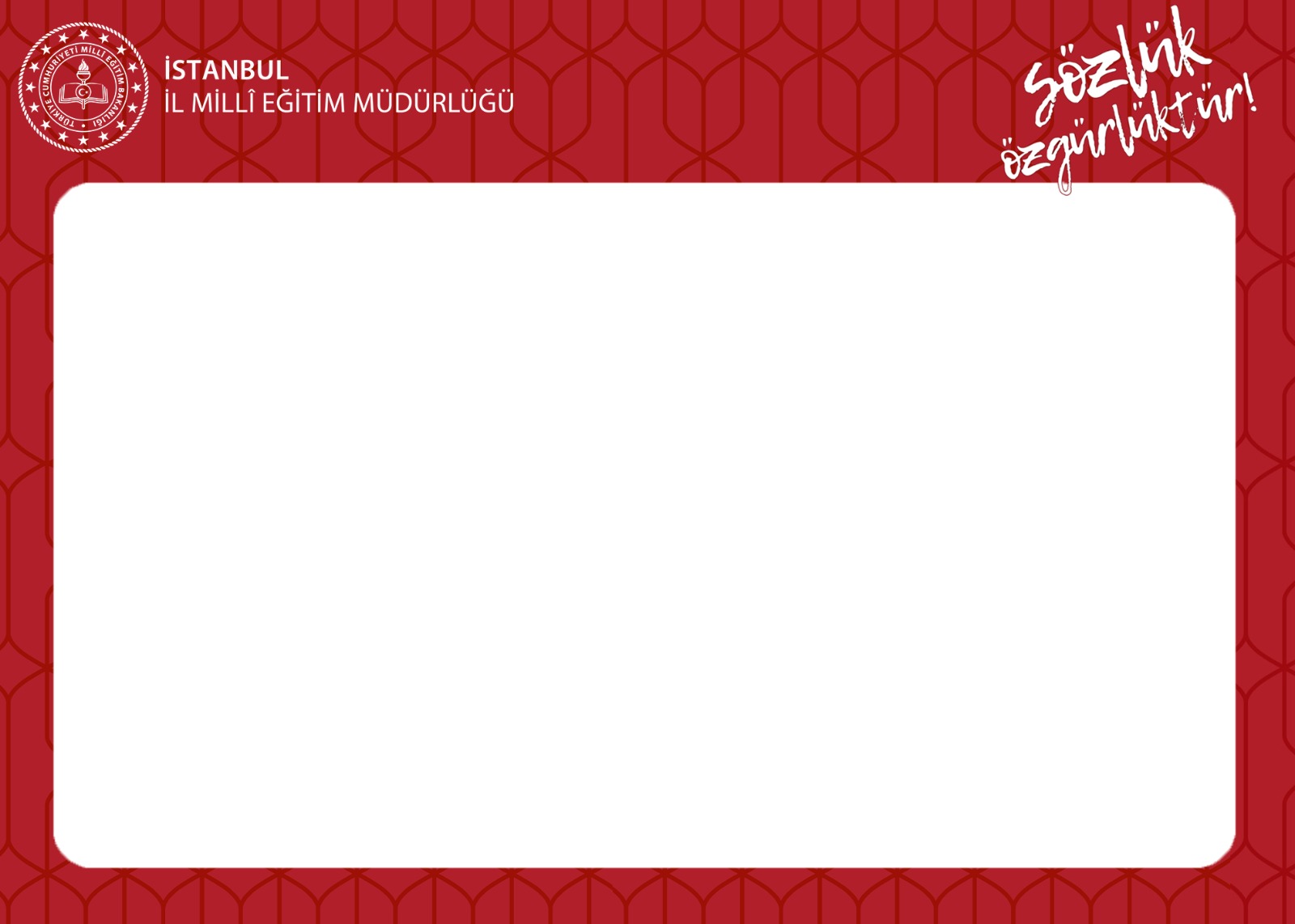 Sözlük Kullanımını Arttırmaya Yönelik Önerilen Eserler

Öncelikle, Ortaöğretim Genel Müdürlüğünün hazırladığı Uygulama Kılavuzu’nda belirtilen eserler okutulmalıdır. Eserlerden, yeni kelime öğrenimine uygun stratejiler ve yöntemler dâhilinde faydalanılmalıdır.
Bu listede yer almayan bir eseri okutmak isteyen öğretmenimiz ilçe koordinatörüne bilgi vermelidir. İlçe koordinatörümüz, il koordinatörümüzden onay almalıdır. Okutulmak istenen eser, il koordinatörümüz tarafından onaylandıktan sonra öğrencilerimizle buluşmalıdır.
Okul Öncesi Eser Listesi
 365 Gün Öykü Kitabı (53 Kitap) 
 Eğitime Erken Eğitimle Başla: EÇE Projesi kapsamında hazırlanan öykü kitapları (36 Kitap) 
 Eğitimde Birlikteyiz: Engeli Olan Çocuklar İçin Kapsayıcı Erken Çocukluk Eğitimi Projesi kapsamında hazırlanan öykü kitapları (36 Kitap) 
 Demokrasi: Gelecek Bizim Öykü Kitapları (5 Kitap)
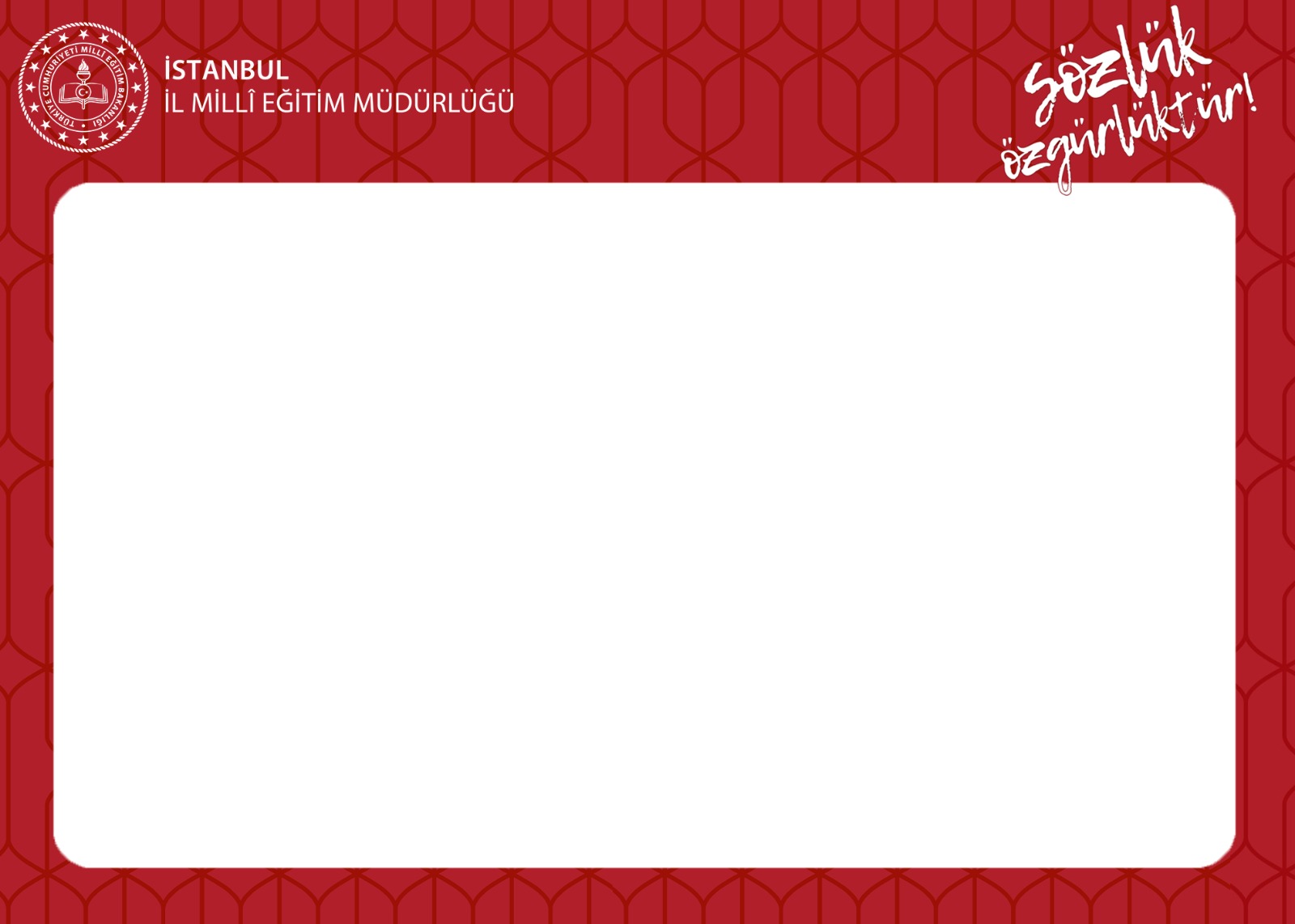 İlkokul Eser Listesi
• TEGM Bizim Hikâyemiz Serisi (39 Kitap) 
• Türk Masalları 
• Türk Bilmeceleri 
• Türk Tekerlemeleri 
• Ömer Seyfettin Seçme Hikâyeler 
• Çocuk Şiirleri Antolojisi 
• Memleket Şiirleri Antolojisi 
• Mesneviden Seçme Hikâyeler
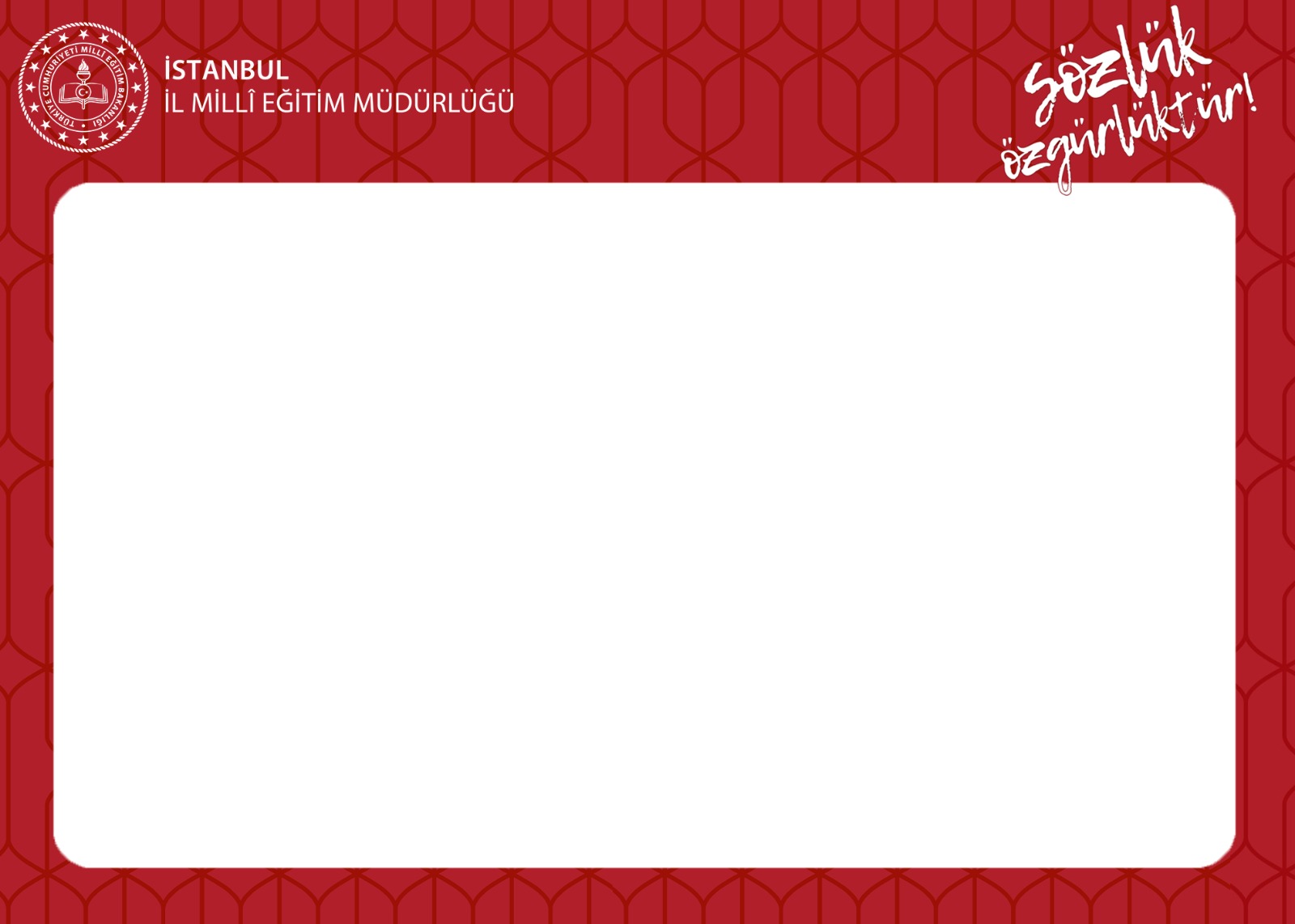 Ortaokul Eser Listesi
• Türk Masalları 
• Türk Bilmeceleri 
• Türk Tekerlemeleri 
• Dede Korkut Hikâyeleri (6, 7, 8. Sınıflar için) 
• Ömer Seyfettin/ Seçme Hikâyeler 
• Refik Halit Karay/ Seçme Hikâyeler 
• Sait Faik Abasıyanık/ Seçme Hikâyeler 
• Çocuk Şiirleri Antolojisi 
• Memleket Şiirleri Antolojisi 
• Safahat (5, 6, 7, 8. Sınıflar için) 
• Mesneviden Seçme Hikâyeler (6, 7, 8. Sınıflar için) 
• Yunus Emre Divanı (5, 6, 7, 8. Sınıflar) 
• Fatih Sultan Mehmed’e Nasihatler (5, 6, 7, 8. Sınıflar) 
• Mesnevi’nin Ruhu (7, 8. Sınıflar) 
• Kâmil İnsan (8. Sınıflar) 
• Ebu Ali Sina Hikayeleri (7, 8. Sınıflar) 
• Yüce Hedefler Kitabı (8. Sınıflar)
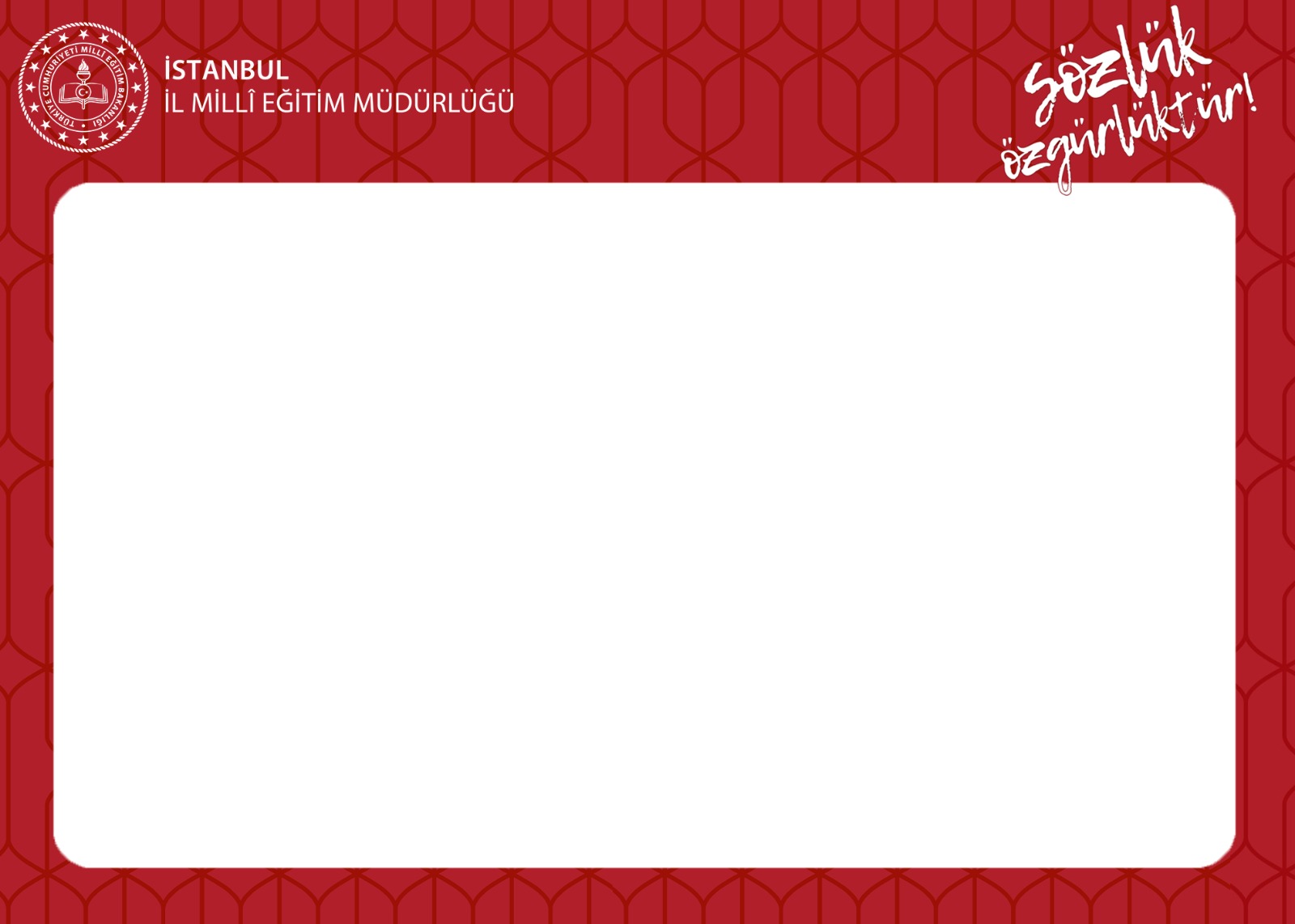 Lise Eser Listesi 
• Safahat (Hazırlık, 9, 10, 11, 12.Sınıflar) 
• Yunus Emre Divanı (Hazırlık, 9, 10, 11, 12. Sınıflar) 
• İlimlerin Sayımı (11, 12. Sınıflar) 
• Mîzânü'l-Hak (10, 11, 12. Sınıflar) 
• Ahmed Cevdet Paşa ve Mecelle (Hazırlık, 9, 10, 11, 12. Sınıflar) 
• Leyla vü Mecnun (11, 12. Sınıflar) 
• Rind ile Zâhid Sıhhat ile Maraz (11, 12. Sınıflar) 
• Ahlak Dersleri (Hazırlık, 9, 10, 11, 12. Sınıflar) 
• Siyasetname (Hazırlık, 9, 10, 11, 12. Sınıflar) 
• Pendname-i Attar Şerhi (Hazırlık, 9, 10, 11, 12. Sınıflar) 
• Tehzibu’l Ahlak (Hazırlık, 9, 10, 11, 12. Sınıflar)
• Ariflerin Delili (10, 11, 12.Sınıflar)
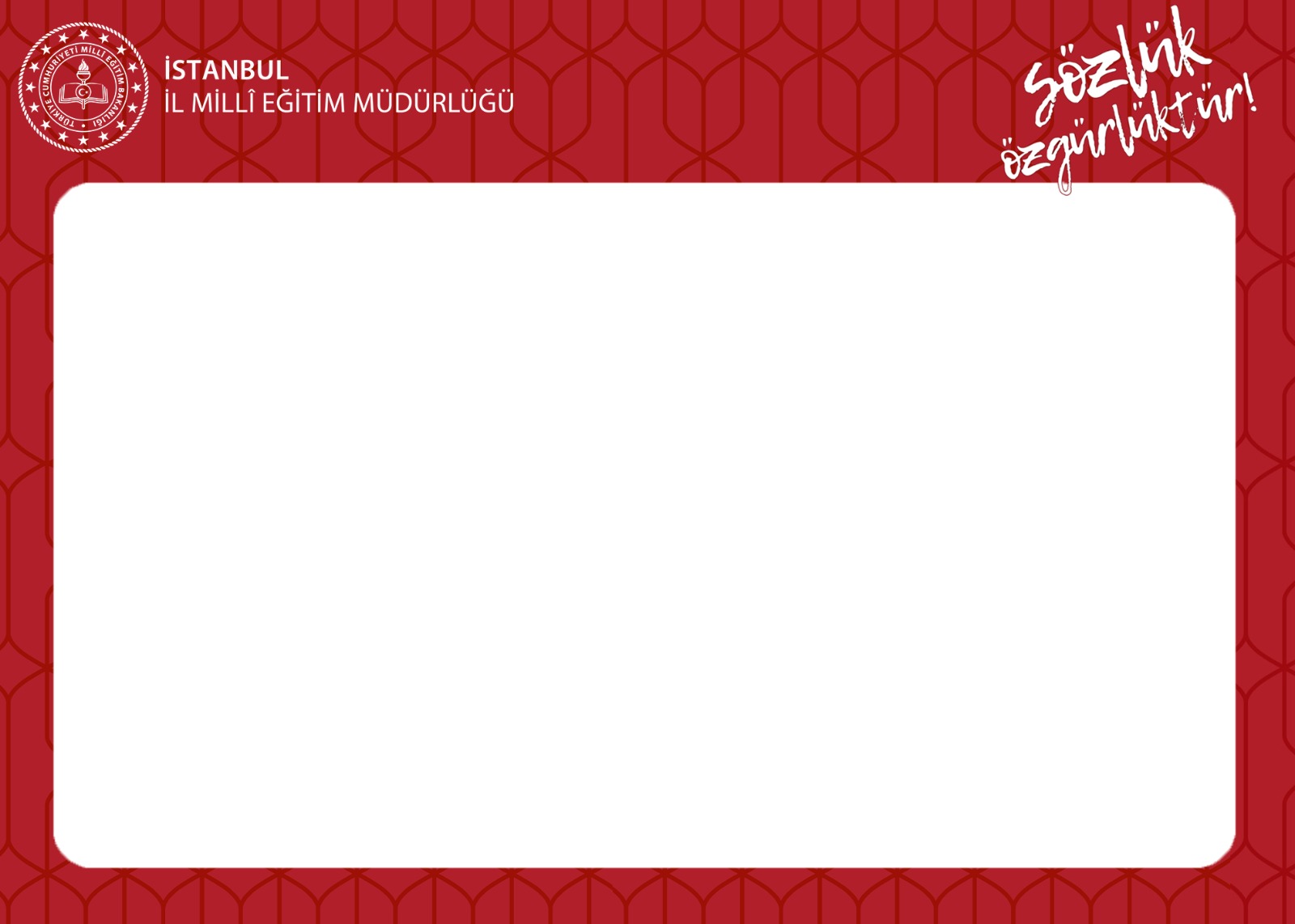 İlkokul/Ortaokul Sözlük Listesi
a) Türkçe Sözlük Kaynakçası 
• Büyük Türkçe Sözlük 
• Türk Dili Sözlüğü 
• Dilbilgisi Terimleri Sözlüğü 
• Türkçe Sözlük I-II 
• Türkçe Sözlük I-IV 
• Sınıflandırılmış Türk Atasözleri 

b) Türkçe sözlükler 
• Pratik Türkçe Sözlük 
• Büyük Türkçe Sözlük 
• Türk Dili Sözlüğü 
• Hayat Büyük Türkçe Sözlüğü 
• Türkçe Sözlük 
• Türkçe Öğreten Sözlük 
• Resimli Türkçe Sözlük 



c) Türkçe Eş Anlamlı ve Karşıt Anlamlılar Sözlükleri 
• Türkçede Anlamdaş ve Karşıt Kelimeler Sözlüğü 
• Türkçede Yakın ve Karşıt Anlamlılar Sözlüğü 
• Türkçede Eş ve Karşıt Anlamlar Sözlüğü 

d) Deyimler Sözlükleri 
• Atasözleri ve Deyimler Sözlüğü 
• Ortak Kültür Sözlüğü 
• Sınıflandırılmış Türk Atasözleri 

e) Söyleyiş Sözlükleri 
• Konuşma Dili ve Türkiye Türkçesinin Söyleyiş Sözlüğü 

f) Farklı Alanlarda Sözlükler 
• Türkçe Bitki Adları Sözlüğü 
• Anadolu Kuş Adları Sözlüğü 
• Türkçede Renkler Sözlüğü 
• TÜBİTAK Sosyal Bilimler Ansiklopedisi
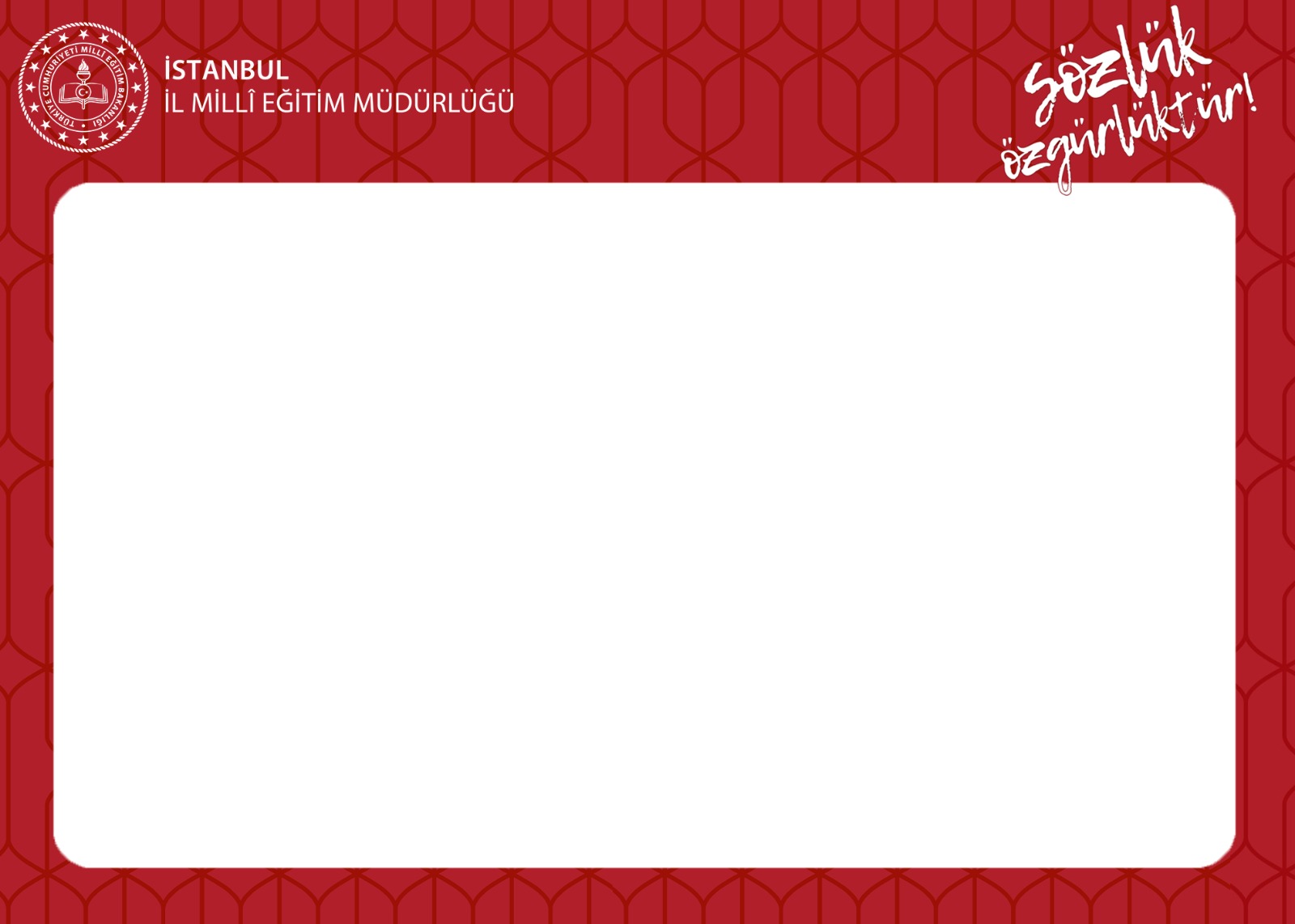 Lise Sözlük Listesi 
a) Türkçe Sözlük Kaynakçası 
• Burhân-ı Katı 
• Misalli Büyük Türkçe Sözlük (3 Cilt) 
• Eski Uygur Türkçesi Sözlüğü 
• Osmanlıca-Türkçe Ansiklopedik Lûgat 
• Yeni Tarama Sözlüğü 
• Divânu Lügati't-Türk Dizini 
• Büyük Türkçe Sözlük 
• Elehçetü'l-Lügat, Matbaa-i Âmire 
• Türkçe Dilinin Etimolojisi Sözlüğü 
• Türk Dili Sözlüğü 
• Dilbilgisi Terimleri Sözlüğü 
• Türk Lügati, İstanbul 
• Divânu Lügati't-Türk, I-III 
• Gramer Terimleri Sözlüğü 
• İki Kur’an Sözlüğü Lügat-ı Ferişteoğlu ve Lügat-ı Kânûn-ı İlâhî 
• Ahter-i Kebîr 
• Farsça-Türkçe Türkçe-Farsça Sözlük 
• Kâmûs-ı Türkî 
• Kâmûsu’l-A’lâm 
• Tarihi ve Etimolojik Türkiye Türkçesi Lügatı 
• XV. Yüzyıl Başlarında Yapılmış "Satırarası" Kur'ân Tercümesi 
• Dil Bilgisi Terimleri Sözlüğü 
• Bahşayşi Lügati /Eski Oğuzca Sözlük 
• Kıpçak Türkçesi Sözlüğü 
• Türkçe Sözlük I-II 
• Türkçe Sözlük I-IV 
• Açıklamalı Dilbilim Terimleri Sözlüğü 
• Türkçede Yakın ve Karşıt Anlamlılar Sözlüğü 
• Sınıflandırılmış Türk Atasözleri 
• Karşılaştırmalı Türk Lehçeleri Sözlüğü I-II 
• Türk İşaret Dili Sözlüğü 

b) Türkçe sözlükler 
• Asırlar Boyu Tarihi Seyri içinde Misalli Büyük Türkçe Sözlük 
• Pratik Türkçe Sözlük 
• Büyük Türkçe Sözlük 
• Türk Dili Sözlüğü 
• Hayat Büyük Türkçe Sözlüğü 
• Türkçe Sözlük 
• Okyanus Ansiklopedik Türkçe Sözlük 
• Türkçe Öğreten Sözlük  

c) Türkçe Eş Anlamlı ve Karşıt Anlamlılar Sözlükleri 
• Türkçede Anlamdaş ve Karşıt Kelimeler Sözlüğü 
• Türkçede Yakın ve Karşıt Anlamlılar Sözlüğü 
• Türkçede Eş ve Karşıt Anlamlar Sözlüğü 

d) Deyimler Sözlükleri 
• Atasözleri ve Deyimler Sözlüğü 
• Ortak Kültür Sözlüğü 
• Sınıflandırılmış Türk Atasözleri 

e) Söyleyiş Sözlükleri 
• Konuşma Dili ve Türkiye Türkçesinin Söyleyiş Sözlüğü 

f) İmla Terimleri Sözlükleri 
• Edebiyat Terimleri Sözlüğü 
• Yazın Terimleri Sözlüğü 
• Edebiyat Bilgileri Sözlüğü 
• Türk Edebiyatı Ansiklopedisi 
• Açıklamalı Edebiyat Terimleri Sözlüğü 
• Edebiyat Terimleri Sözlüğü 
• Istılahat-ı Edebiyye 
• Talim-i Edebiyat 

g) Başka Dillerden Sözlükler 
• Arapça- Türkçe Yeni Kamus 
• Büyük Fransızca-Türkce Sözlük 
• İngilizce - Türkce Sözlük 
• Latince Türkce Sözlük • Lügatname-i Dehhud 
• Rusça Temel Sözlük (Rusça-Türkçe / Türkçe- Rusça) 
• Sanskritçe Türkçe Sözlük 
• Türkce- Almanca Sözlük 
• Yunanca - Türkçe, Türkçe - Yunanca Sözlük 

h) Farklı Alanlarda Sözlükler 
• Türkçe Bitki Adları Sözlüğü 
• Türkçenin Büyük Argo Sözlüğü 
• Edebiyat Lügati 
• Anadolu Kuş Adları Sözlüğü 
• Tasavvuf Sözlüğü 
• Ansiklopedik Divan Şiiri Sözlüğü 
• Türkçede Renkler Sözlüğü 
• Türk Dilince Dualar, Beddualar Sözlüğü 
• Belagat Terimleri Sözlüğü 
• TÜBİTAK Sosyal Bilimler Ansiklopedisi
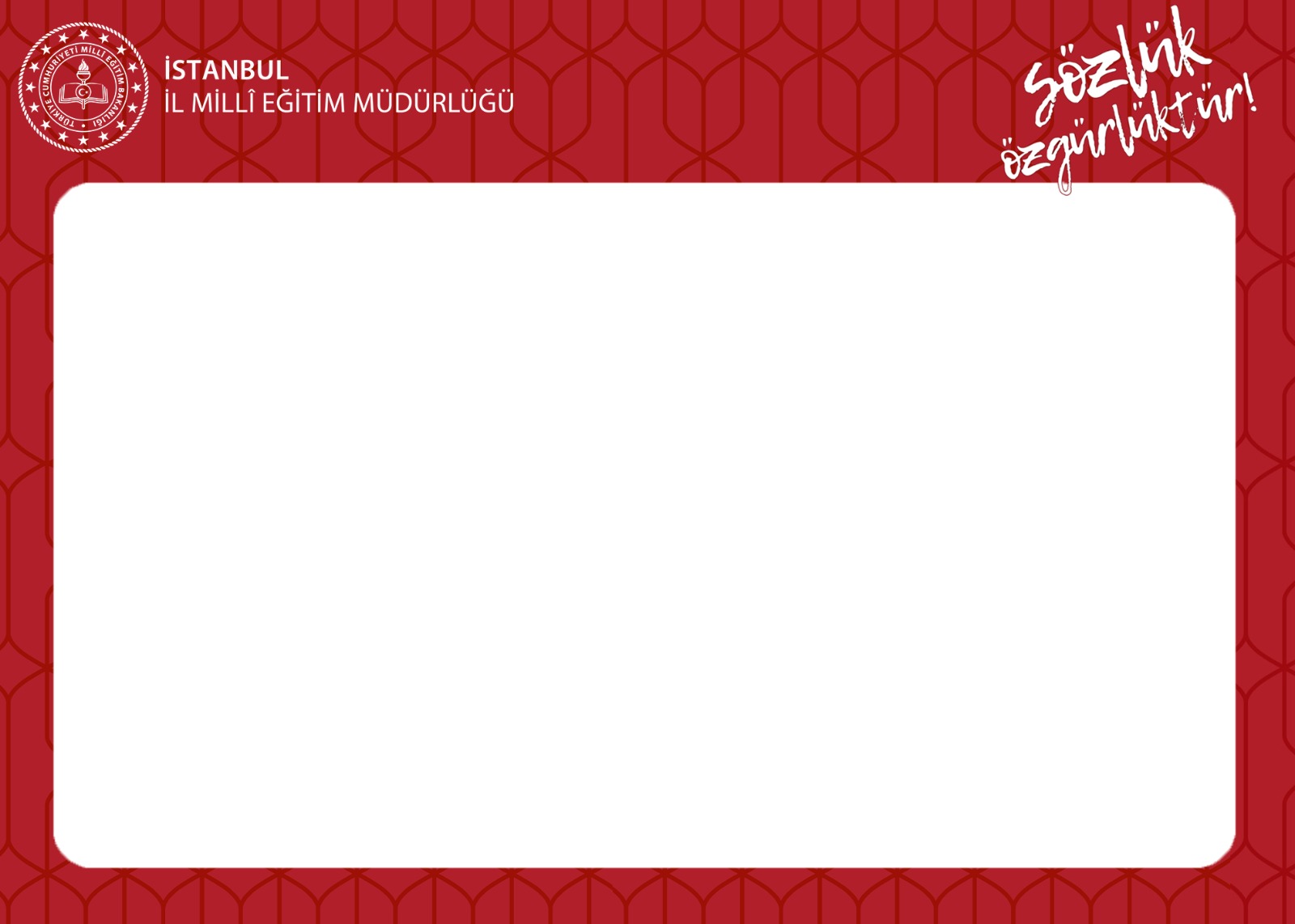 Sosyal Medya
Her türlü etkinliğinize dair içerikleri aşağıdaki sosyal medya hesaplarımızı etiketleyerek paylaşabilirsiniz. 

X (Twitter): istmemkultur
Instagram: istmemkultur

Yüksek boyutlu dosyalarınızı aşağıdaki mail adresimize gönderebilirsiniz.

E-posta: sosyalmedya@sozlukozgurluktur.com
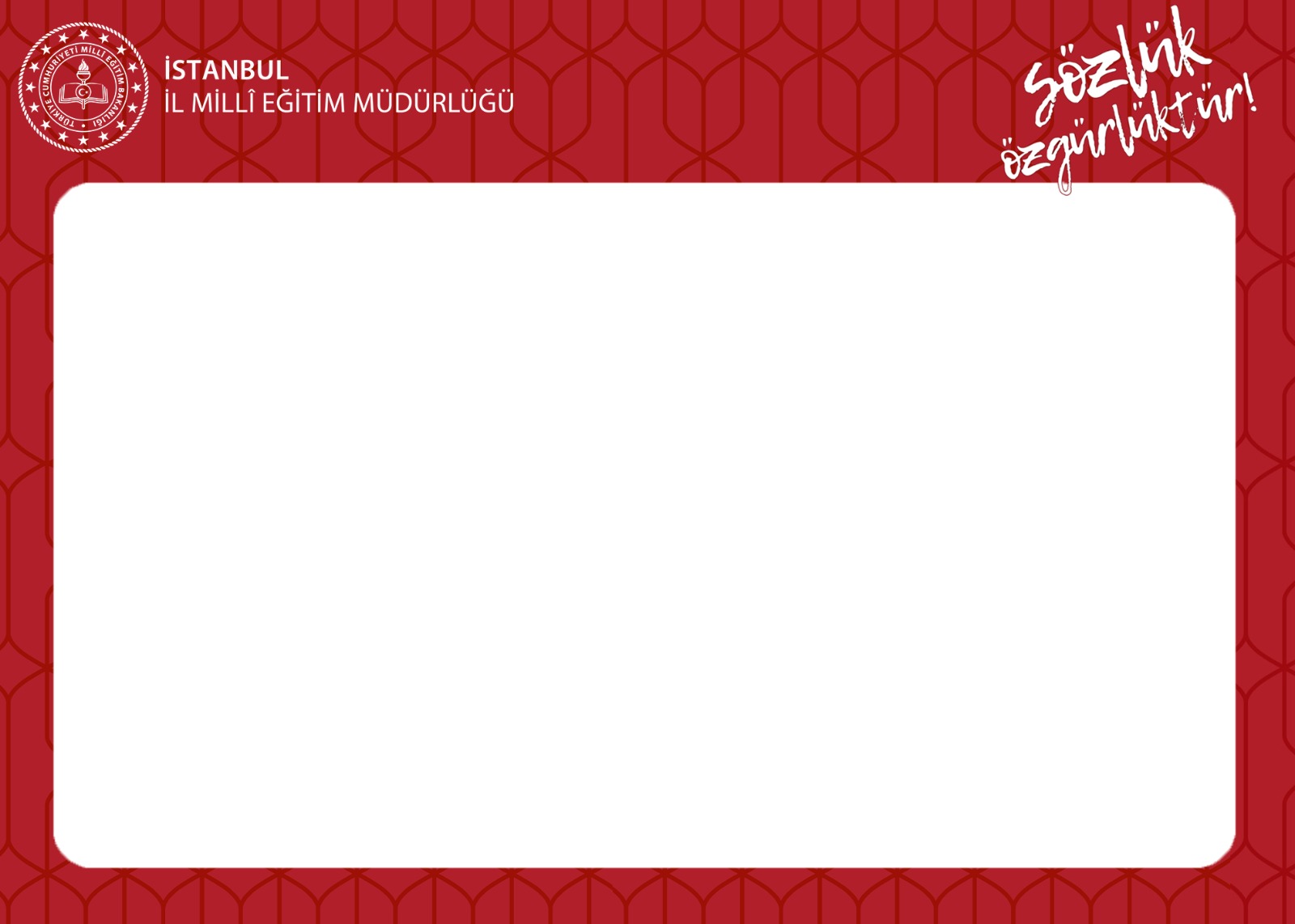 İlçe Koordinatörleri İçin İlk Etapta Yapılacaklar Listesi

İlçe koordinatörlerimiz öncelikle ilçesindeki her okul için bir okul temsilcisi seçmelidir. 
Bu temsilcilerin bilgilerini (T.C. kimlik numarası, ad soyad, okul bilgisi, branş, telefon numarası, mail adresi) Excel formatında hazırlayıp il koordinatörüne (kundakciemre@gmail.com) bildirmelidir.
İlçesindeki okul temsilcilerinden oluşan bir Whatsapp grubu kurmalı ve il koordinatörünü bu gruba eklemelidir. 
Okullarda yapılan faaliyetlerin listesini tutmalıdır. Bu listede hangi okulda, hangi öğretmenin, hangi çalışmayı yaptığına dair bilgileri biriktirmelidir. Bu tabloları aylık olarak il koordinatörüyle paylaşmalıdır.
En kısa sürede, her okulun en görünür yerlerinde Dilimizin Zenginlikleri «Sözlük Özgürlüktür» başlığı kullanılarak pano oluşturulmasını sağlamalıdır.
Şu anda süreci devam eden sözlük tasarımı yarışmasına her okuldan katılımın gerçekleşmesini sağlamalıdır. 
Yıl boyunca, eylem planlarında yer alan tüm çalışma ve yarışmalara katılımı takip ve teşvik etmelidir.
Dinlediğiniz için teşekkür ederim.


İletişim: Dr. Emre KUNDAKÇI 
Dilimizin Zenginlikleri “Sözlük Özgürlüktür” Projesi İl Kordinatörü
kundakciemre@gmail.com 
0538 416 55 39